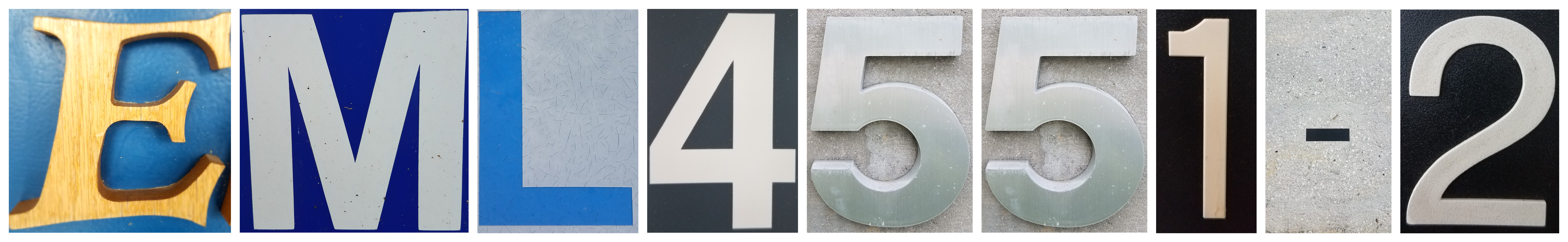 FAMU-FSU Parade Float
Team 511: Danielle Carr, Brianna Gann, Christian Kinlaw, Tarick Walcott
[Speaker Notes: Do I leave it as a lil square or extend it??]
Team Introductions
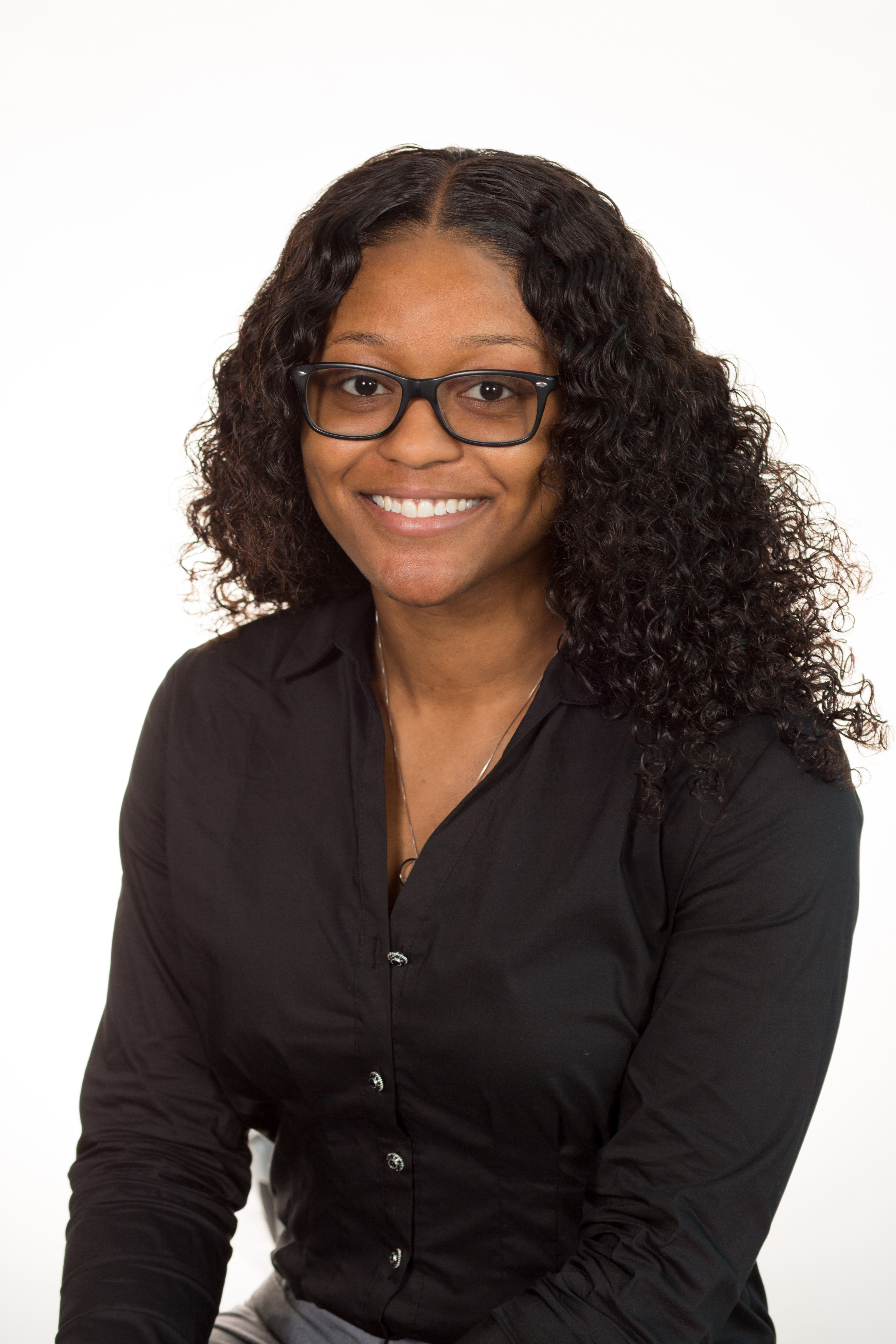 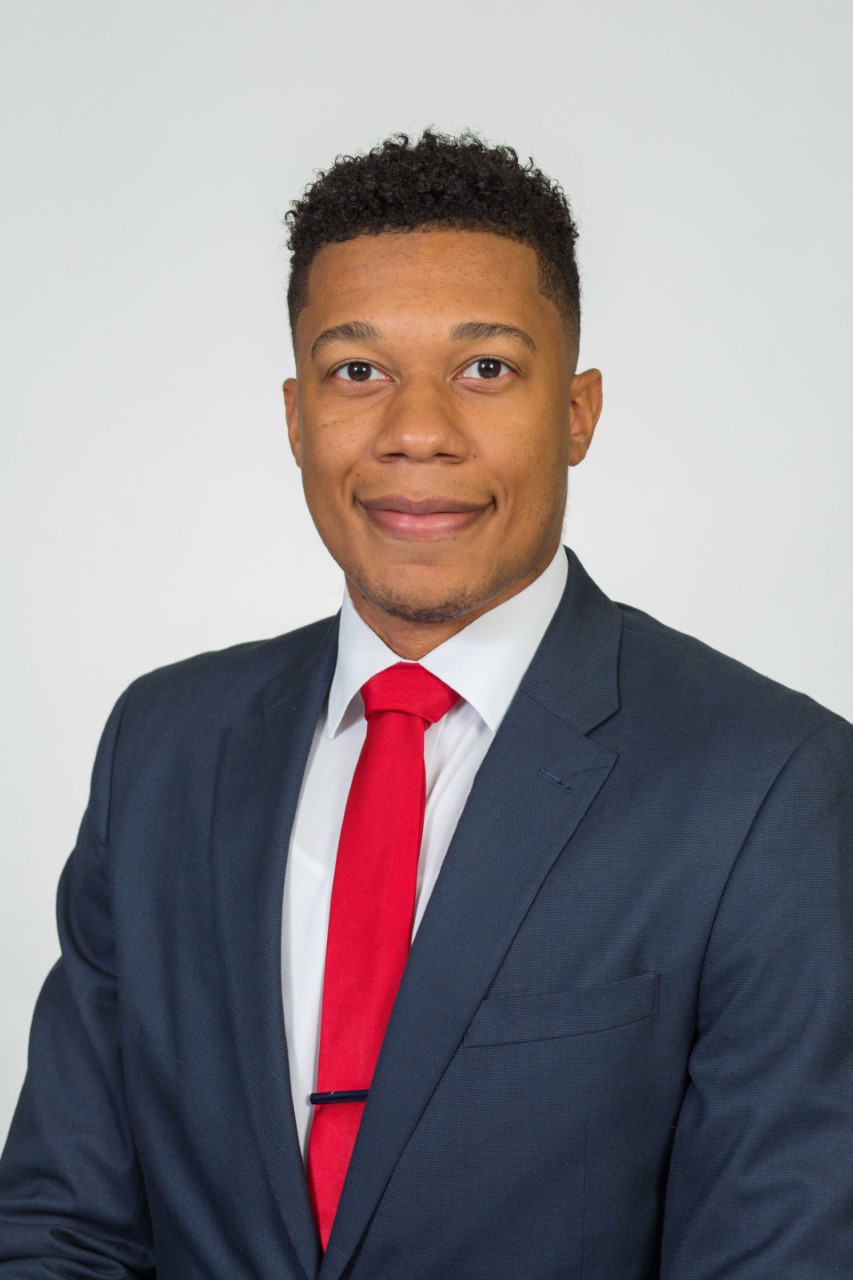 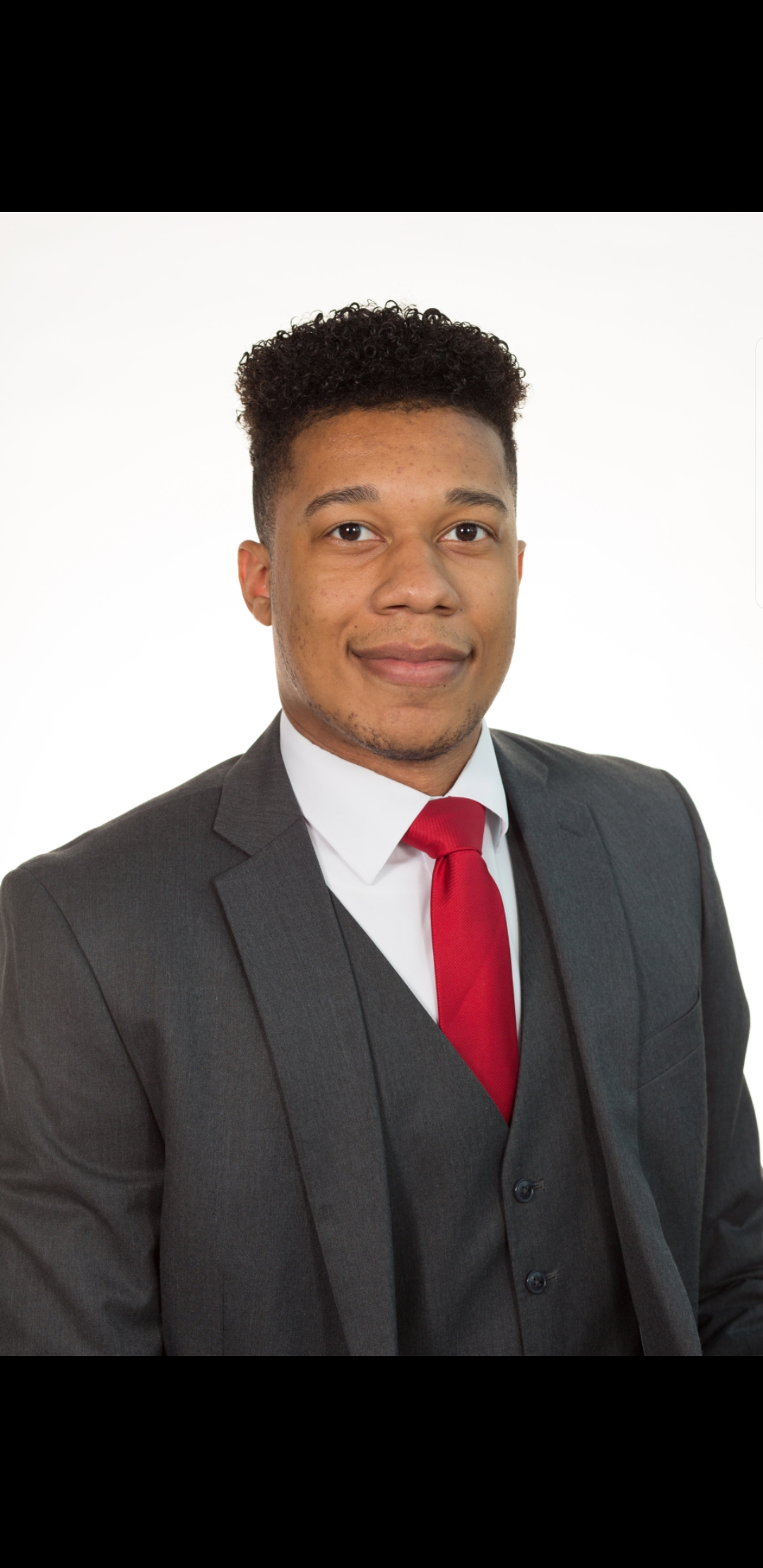 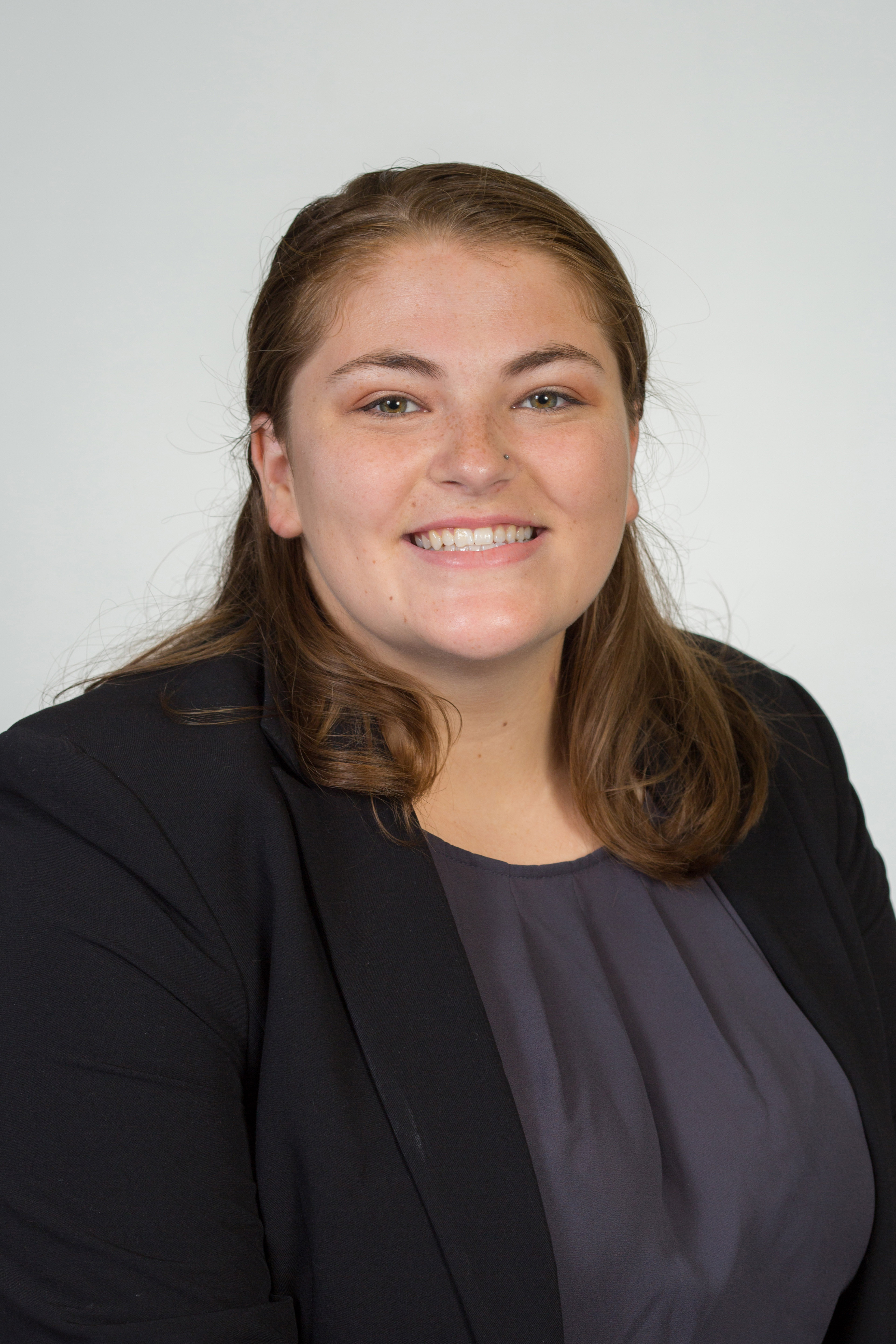 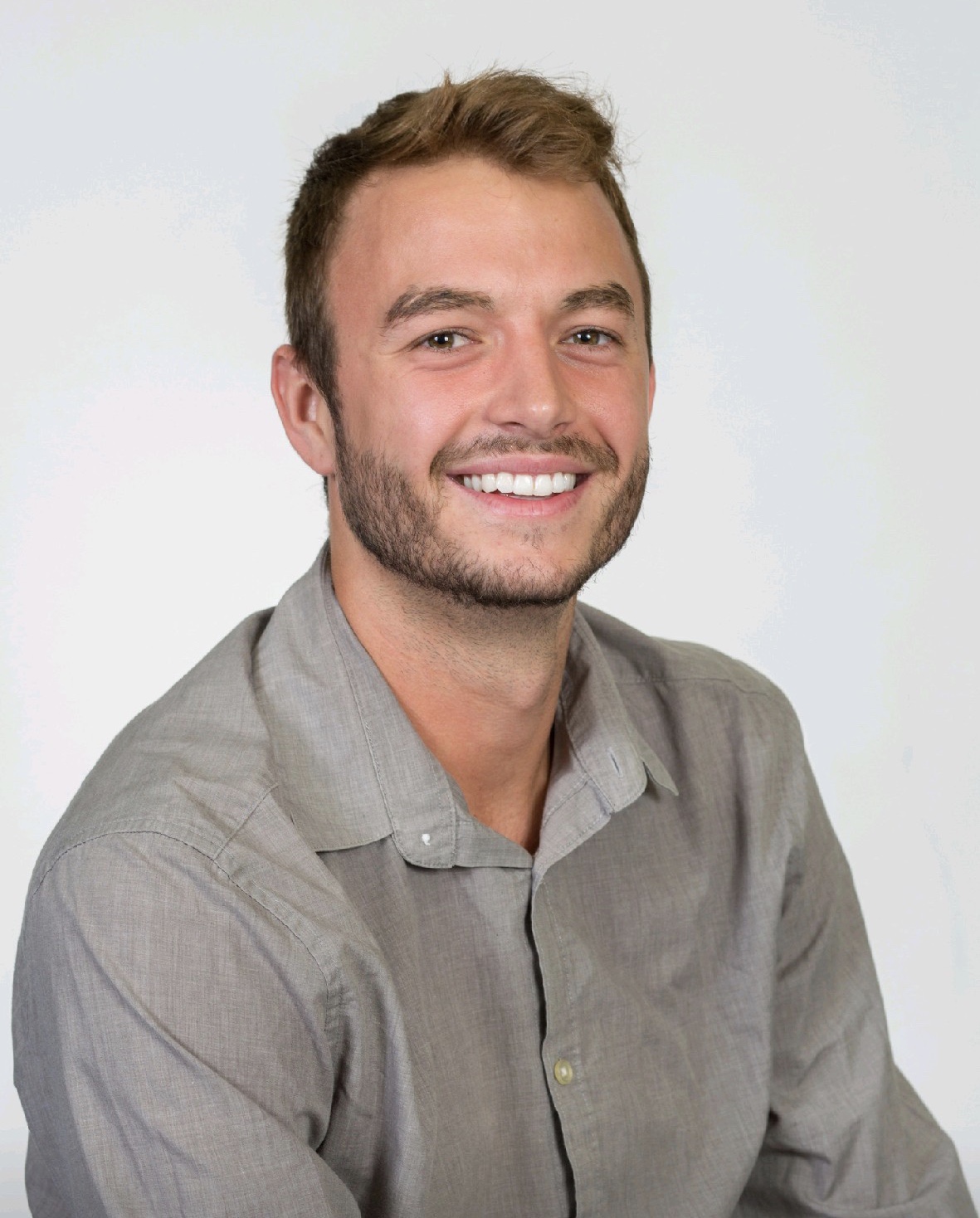 Danielle Carr
Systems Engineer
Tarick Walcott
Mechanical Design Engineer
Christian Kinlaw
Design Engineer
Brianna Gann
Project Manager
2
Sponsors & Advisor
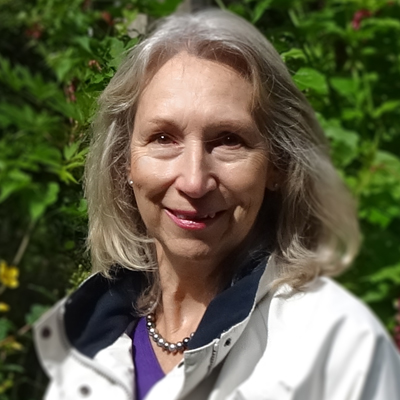 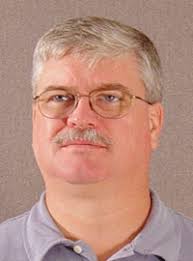 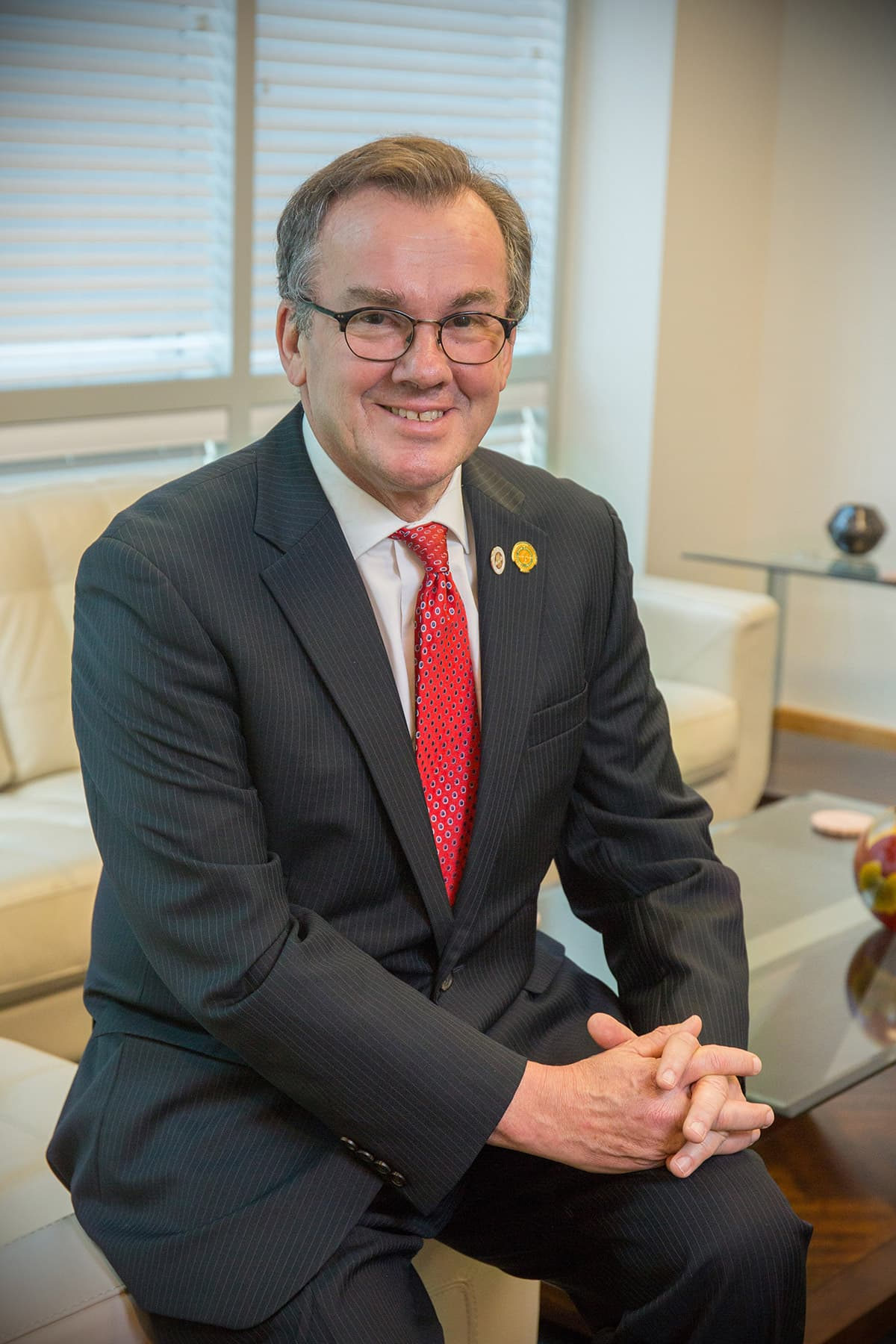 Keith Larson
Advisor
Dean J. Murray Gibson
Sponsor
Mrs. Faye Gibson
Sponsor
Tarick Walcott
3
[Speaker Notes: Add mcconomy]
Objective
The objective of this project is to design and build a parade float that represents the FAMU-FSU College of Engineering.
Danielle Carr
4
Key Goals
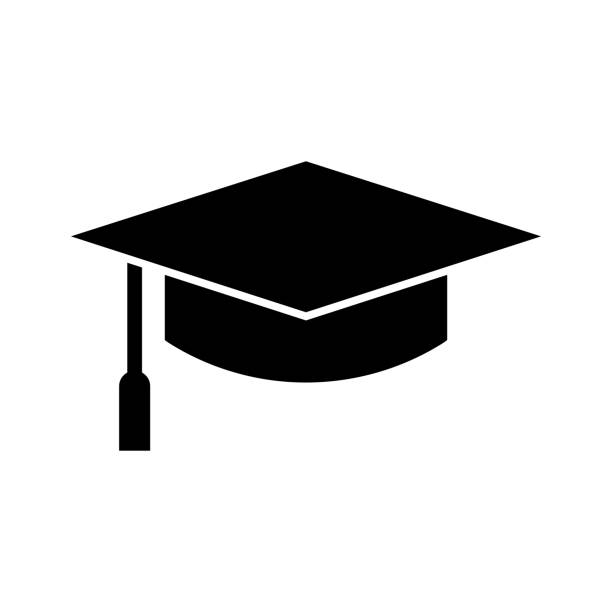 Display FAMU-FSU College of Engineering disciplines
Reusable
Capable of participating in multiple parades
Capture attention
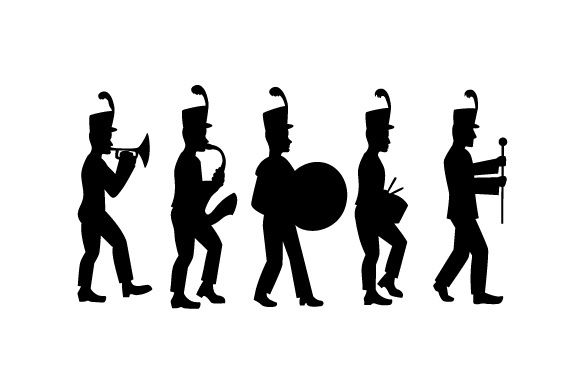 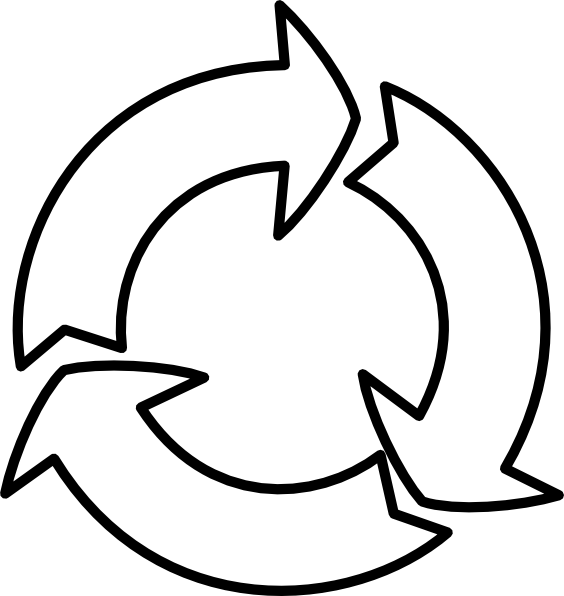 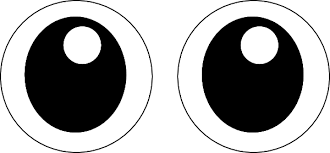 Danielle Carr
5
Previous Work
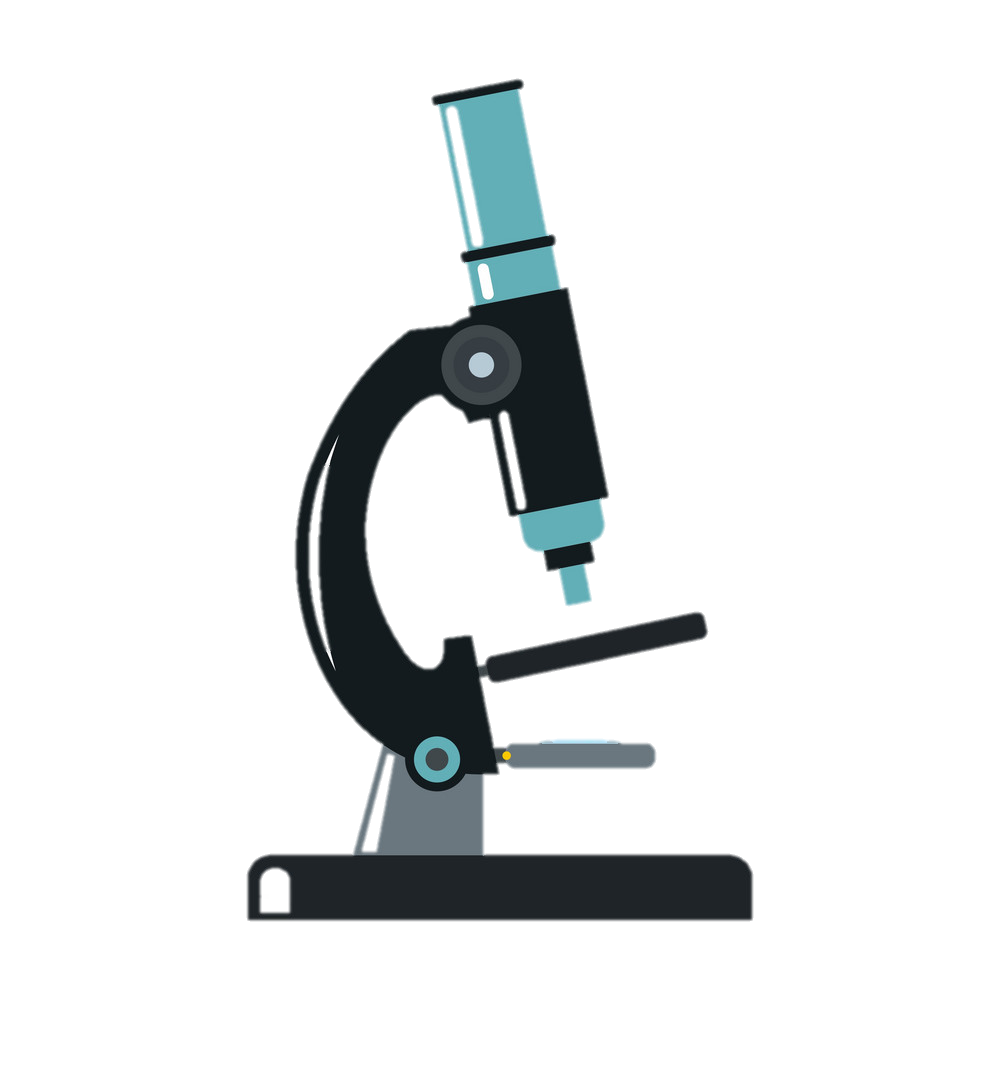 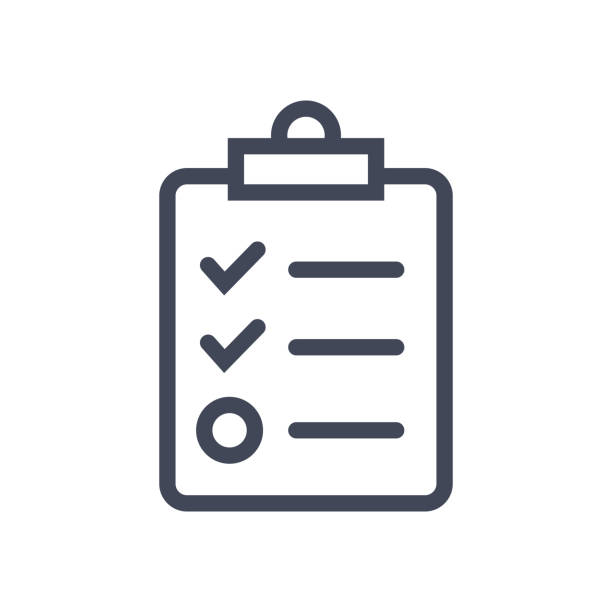 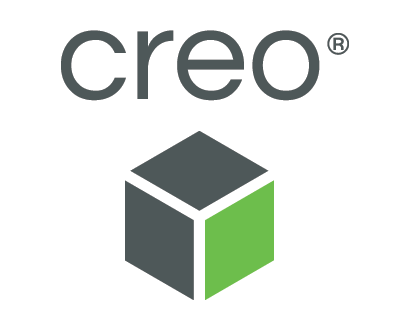 Concept Generation
CAD Design
Project Scope
Concept Selection
Danielle Carr
6
Concept Generation
Upgrades to more chaotic motion, attention grabbing & “whimsical” nature
Fidget Ferris Wheel
Planetary Gear Motion
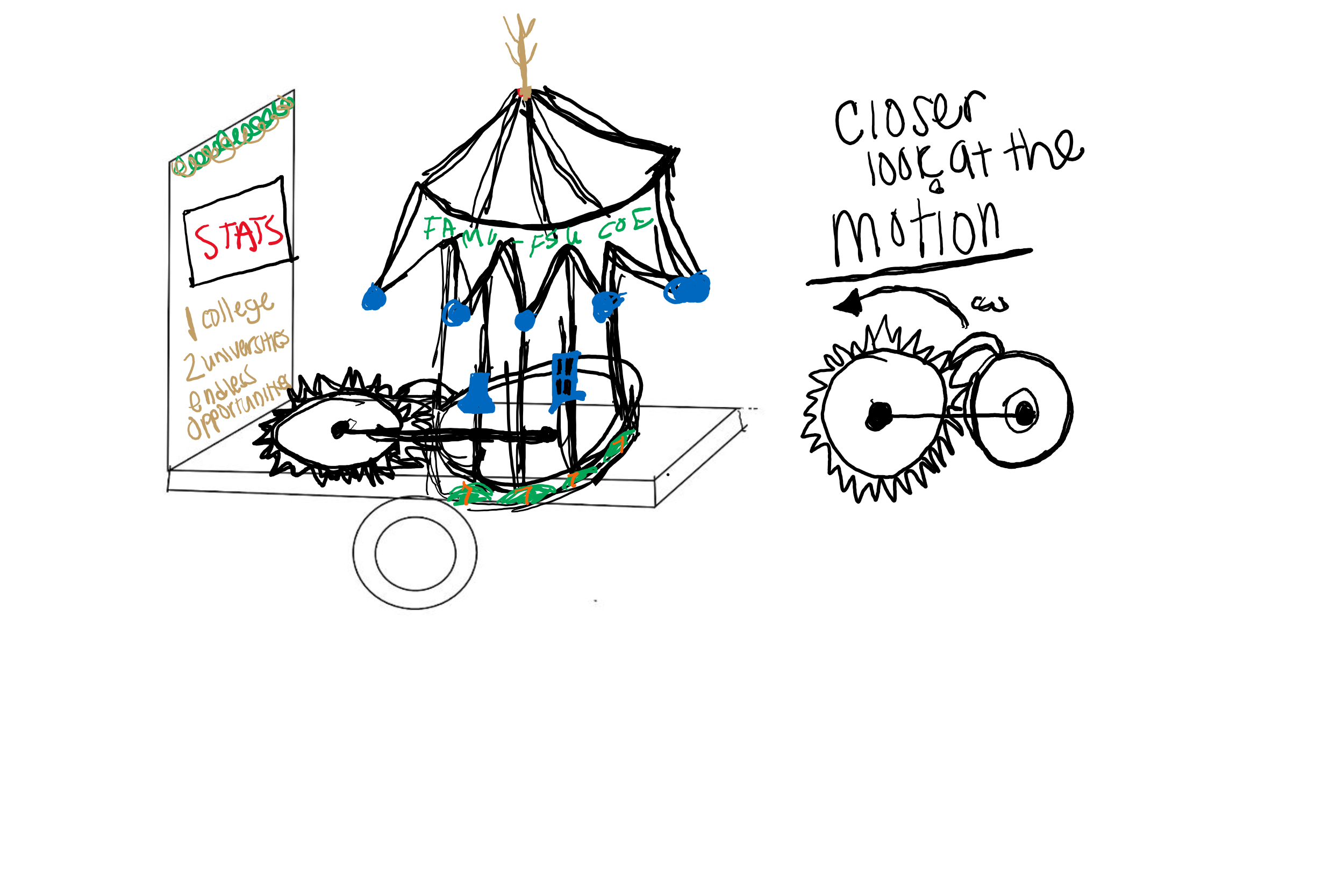 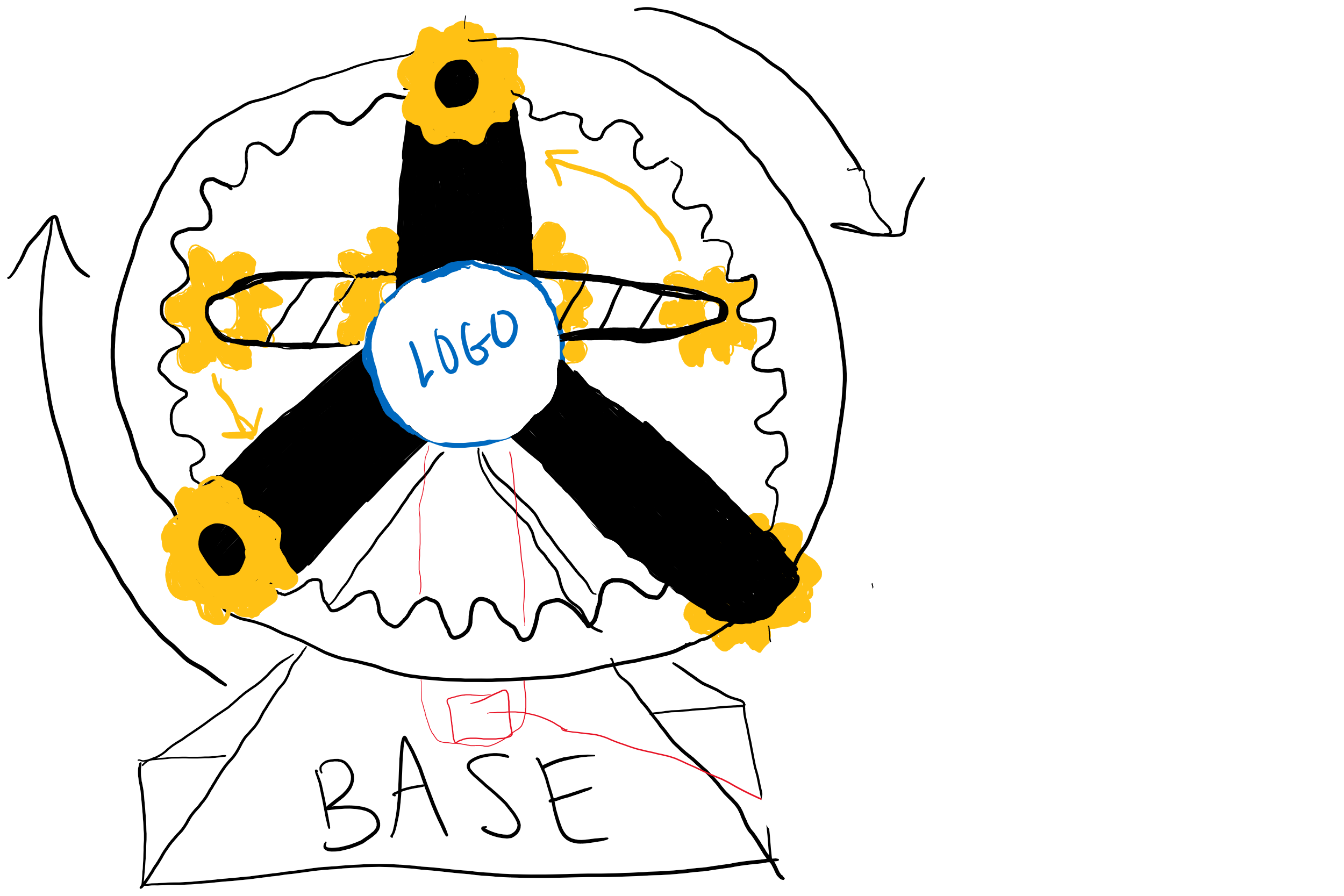 Gear Pendulum
Gear-Go-Round
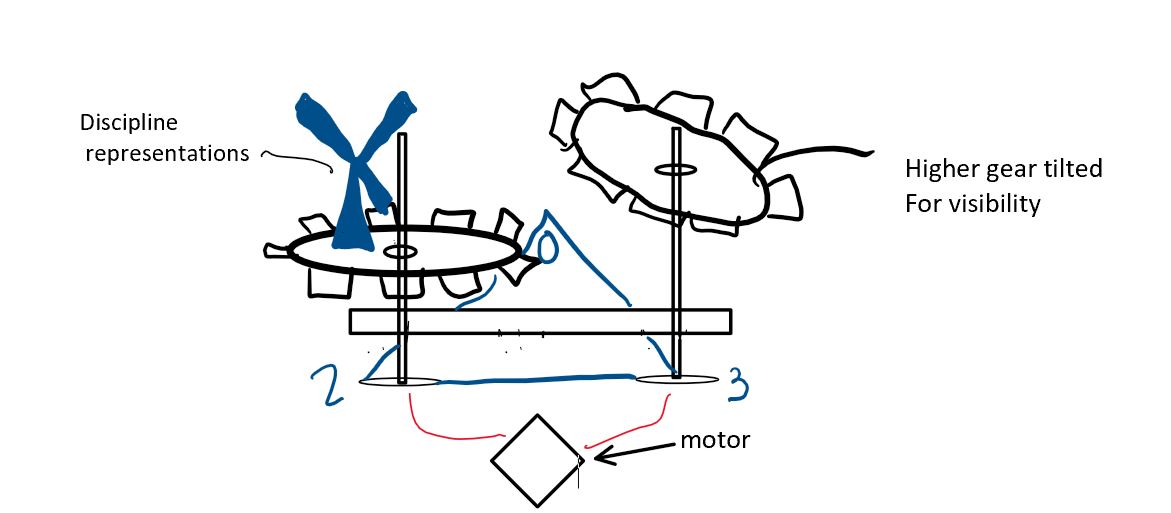 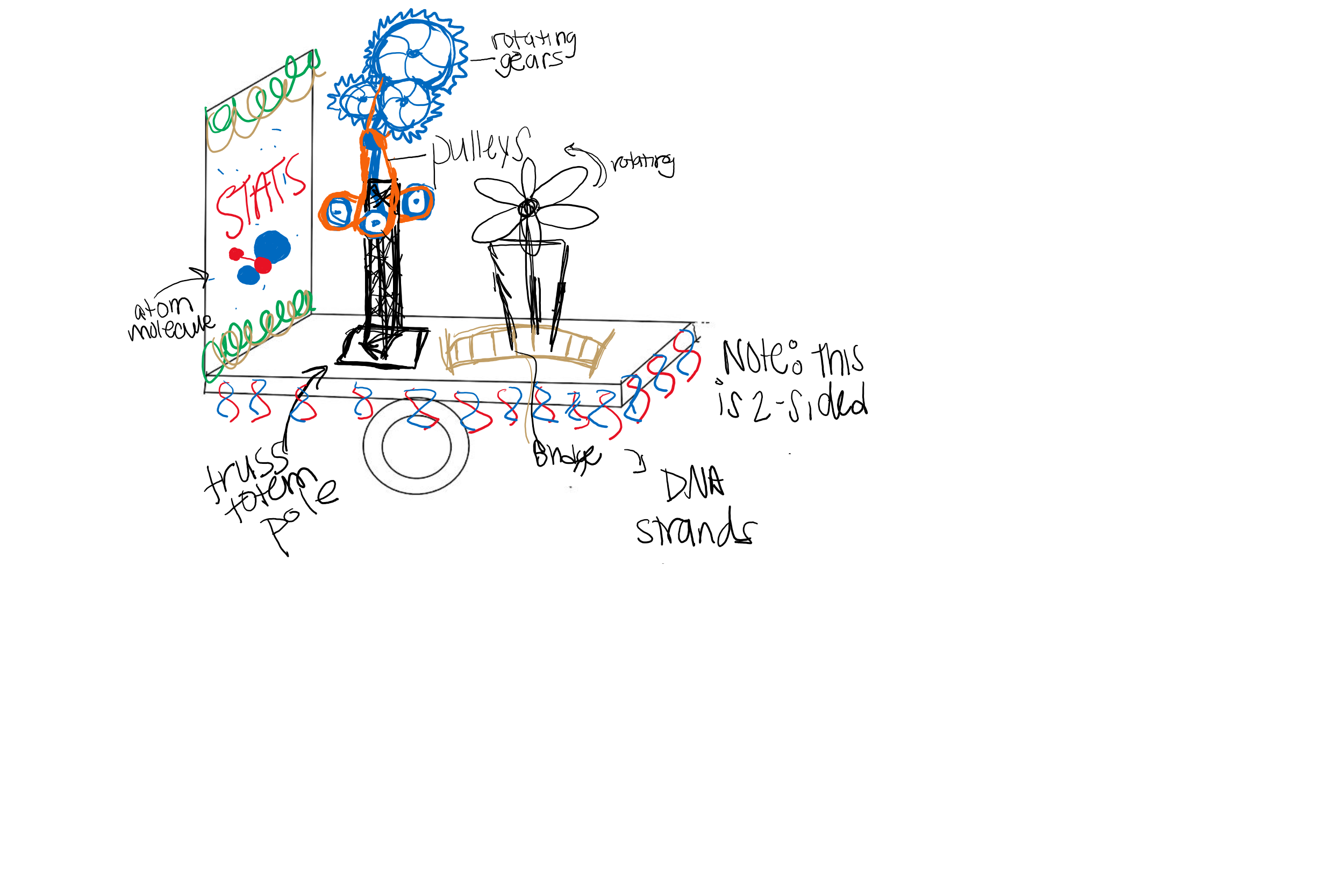 Concept 1
Concept 3
Concept 4
Concept 2
Danielle Carr
[Speaker Notes: Presented some of the previous designs such as the merry go round, sponsors said they were looking for something with more chaotic motion….]
Concept Selection
Concept Selection Tools used: 
House of Quality
Pugh Charts
Analytical Hierarchy Process
Weight was most critical criteria in the selection process 
Final Rating matrix identified Gear Pendulum as the selected concept
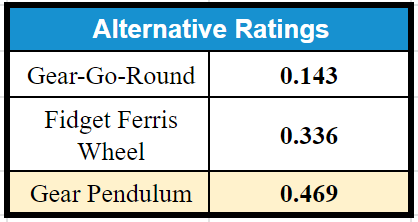 Danielle Carr
[Speaker Notes: On what qualities]
Physical Prototype
3D Printed prototype created based on initial CAD
Troubleshoot gear connections and scaling and try different ideas
Staples for cotter pins
Thickness for each gear
Tarick Walcott
9
[Speaker Notes: Gear connections tried cotter pins using staples!]
Updated Design
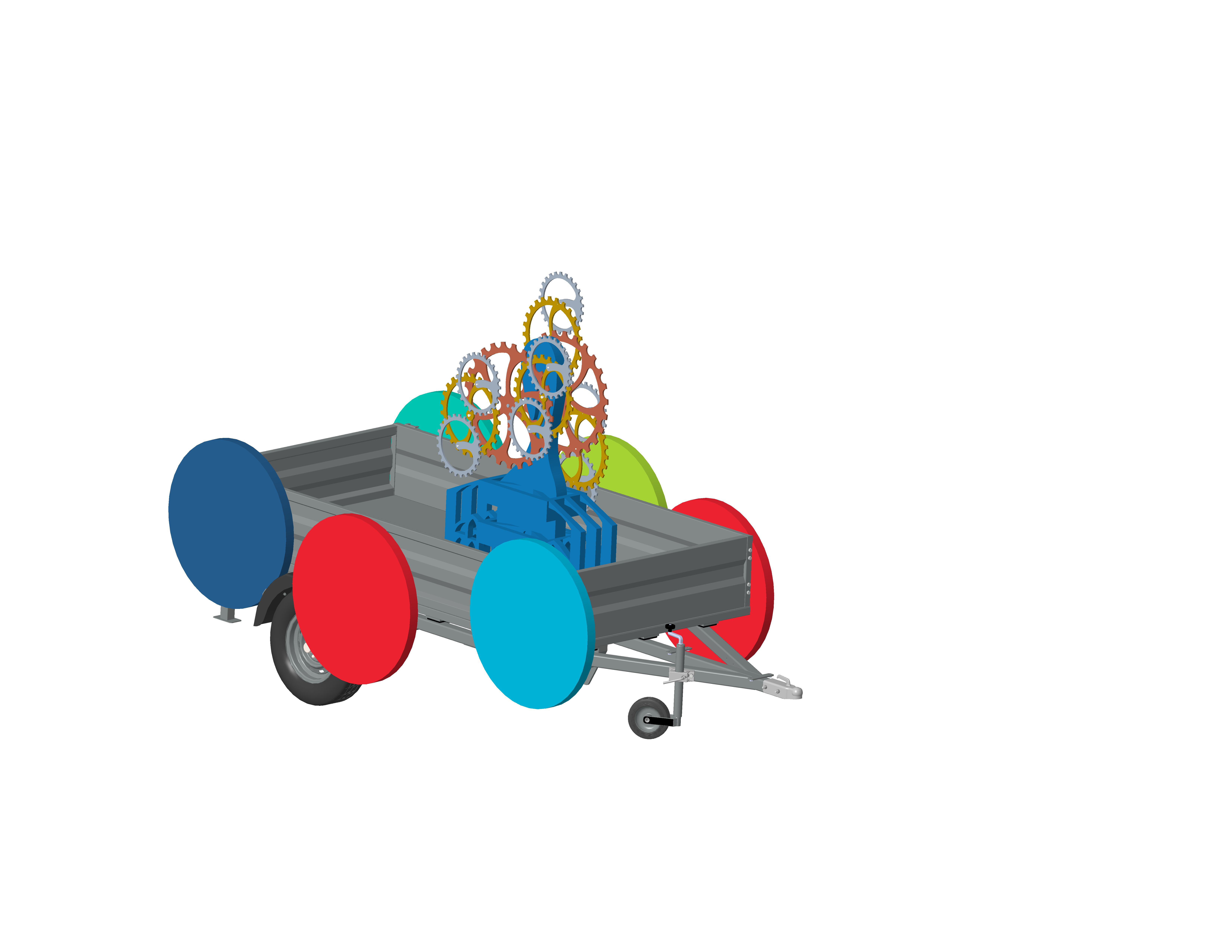 Changed shape of top of base
Decreased length and width base
Size and connection of gears
Tarick Walcott
10
[Speaker Notes: Hard to see in a big picture sense, so we are going to zoom in to see it in detail]
Gear Connections
Side View of large central gear (red) and middle tier gear (yellow)
Before prototyping: 
static axles connected to each gear
difficult to manufacture 

After prototyping:
Shoulder bolts to connect gears
Distance between gears is kept using Teflon spacers
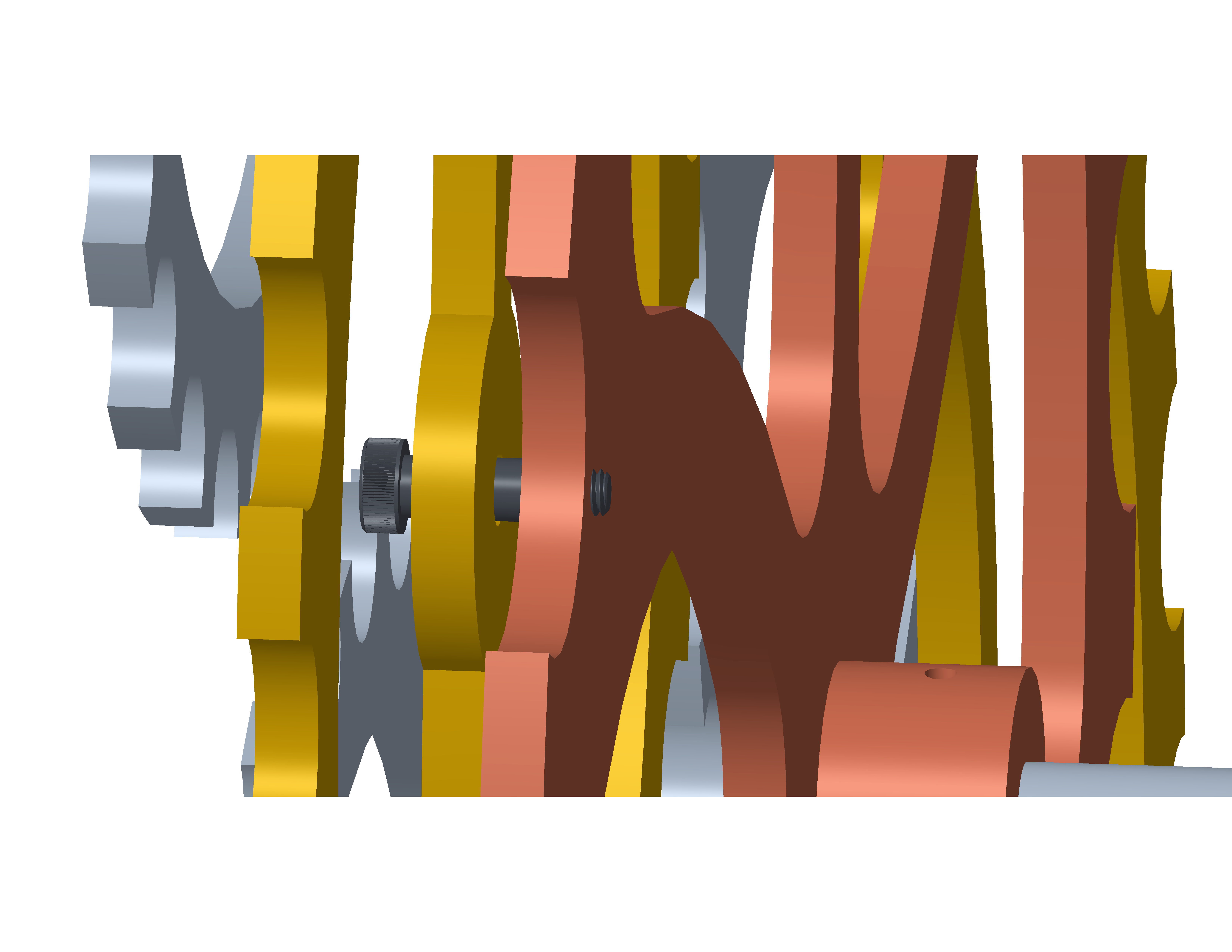 Tarick Walcott
11
Powering the Pendulum
Top view of pendulum
Pendulum will be powered by a motor and pulley system
Motor housed in base and connected to central axle with pulley/belt
Low rpm motor because weight distribution aides rotation
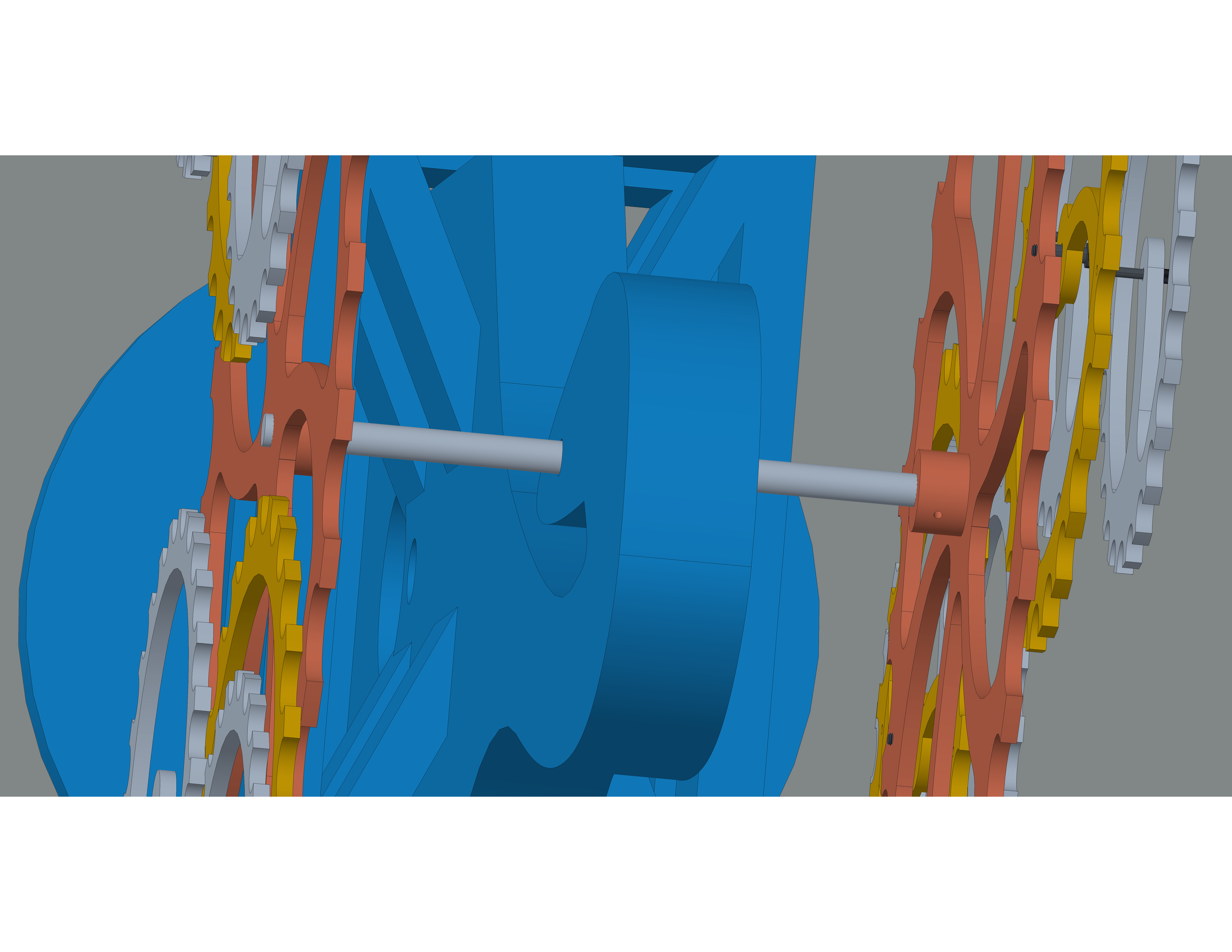 Tarick Walcott
12
Securing the Sculpture
Bottom of pendulum base
4 Low-Strength Steel Hex Head Screws
Attaches structure base directly to trailer bed
4 Metal sleeves in trailer bed 
Flying buttress doubles as design and side support
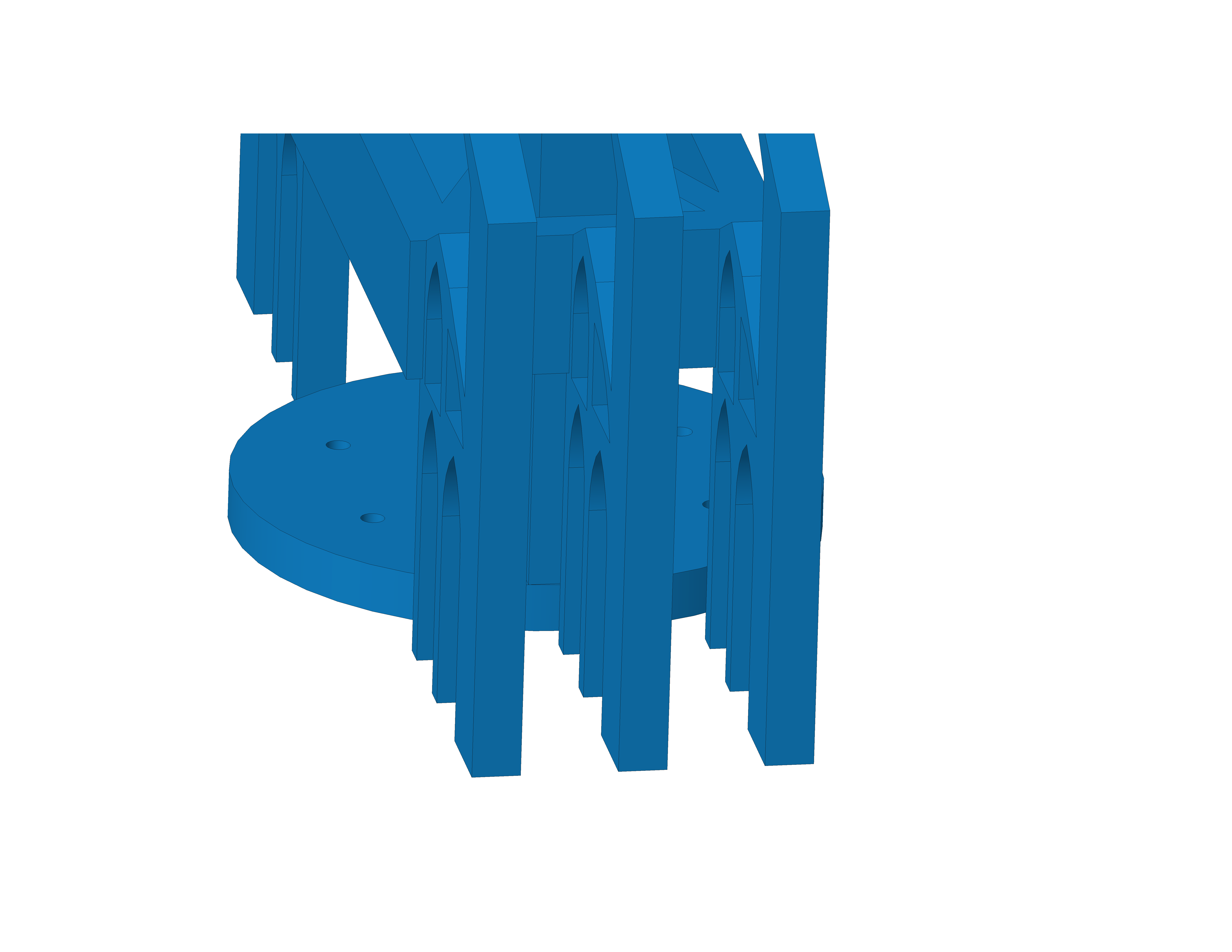 Tarick Walcott
13
Material Selection
Gear Material:
Weight was the most important characteristic in the concept selection
Using the dimensions determined after prototyping, a over-estimated weight analysis was conducted
Compared acrylic, wood, and aluminum for display gear material
Material for base selected as wood for manufacturing and cost purposes
Acrylic
Lightweight 
Transparent  Parade audience can see tiered gears moving past one another
Comes colored   
Weather resistant
Tarick Walcott
14
Updating Bill of Materials
Pendulum, supports, screws, manufacturing
Continuous updates while solidifying design 
Does not include additional elements or any college branding materials
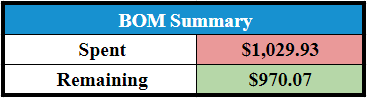 Tarick Walcott
15
Future Work
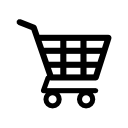 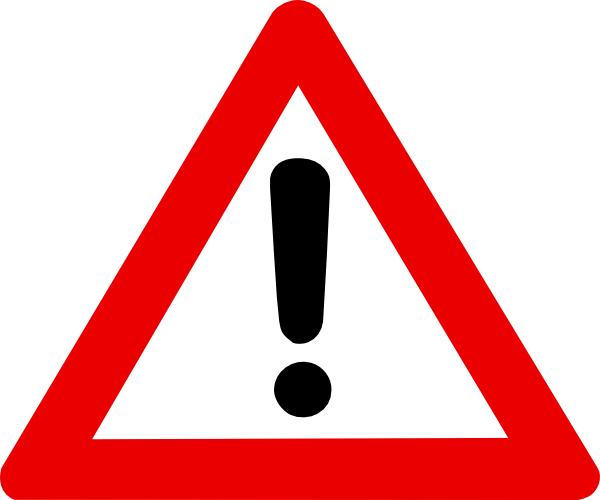 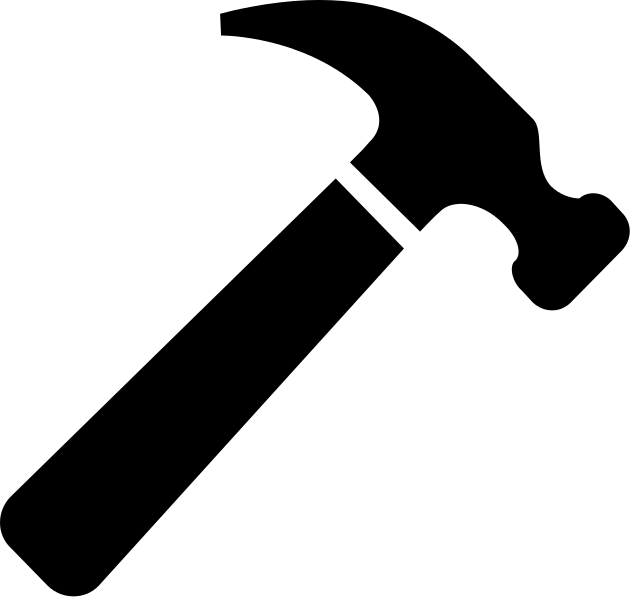 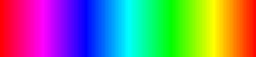 FEA Analysis with updates
Risk Assessment
Order Parts/Manufacturing Plan
Assemble Pendulum for float
Danielle Carr
16
[Speaker Notes: Solidify Design is where we can make any small asjustments after prodotyping]
Key Points
Prototype was printed and assembled to troubleshoot potential problems and update design
More supportive connections were selected for the gear connections as well as the base to the trailer 
Material selected for the base is wood and the gears will be colored acrylic
FEA on updated design is being conducted and analyzed
Ordering parts for the pendulum will follow this analysis
Danielle Carr
17
References
Florida State University. (n.d.). Homecoming: Florida State University. Retrieved from https://homecoming.fsu.edu/about-homecoming.
FAMU Homecoming 2019. (n.d.). Retrieved from http://www.homecomingonthehill.com/.
Roy, D. (2012, September 10). Cognition. Retrieved from http://www.woodthatworks.com/kinetic-sculptures/cognition.html.
State Library and Archives of Florida. (n.d.). Float in Florida State University's Homecoming parade - Tallahassee, Florida. Retrieved from https://www.floridamemory.com/items/show/74829.
State Library and Archives of Florida. (n.d.). Close-up view showing FAMU students working on a float for the homecoming parade in Tallahassee. Retrieved from https://www.floridamemory.com/items/show/274060.
Danielle Carr
18
[Speaker Notes: Not this slide will advance on default after 2 seconds. If you would like to change this then go to the transition tab and under timing change the advance slide settings.]
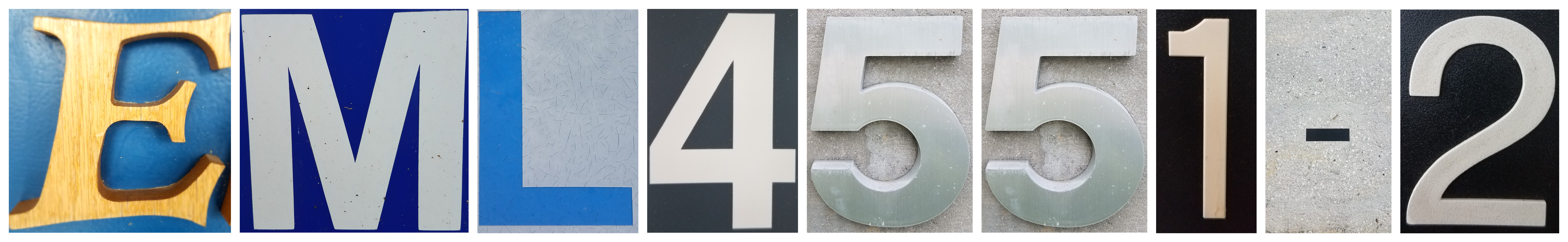 Thank you!
Team 511: Danielle Carr, Brianna Gann, Christian Kinlaw, Tarick Walcott
Backup Sildes
Supporting Slides to the content above.
20
Customer Needs
21
Cross-Reference Matrix
22
Functional Decomposition
23
Pairwise Comparison
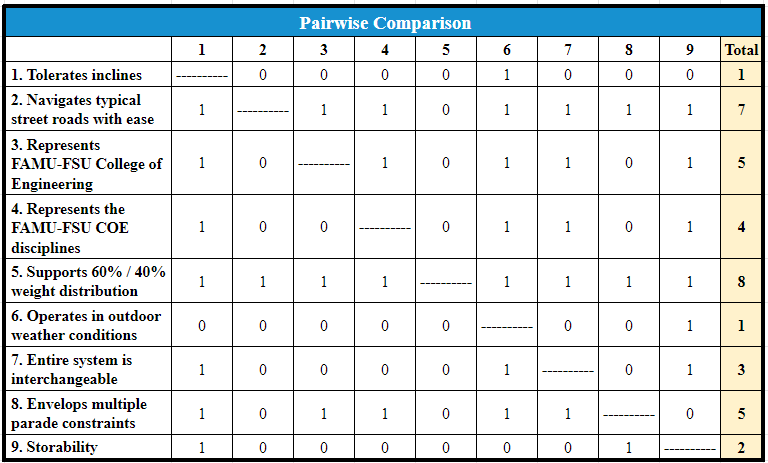 24
Criteria Comparison Matrix
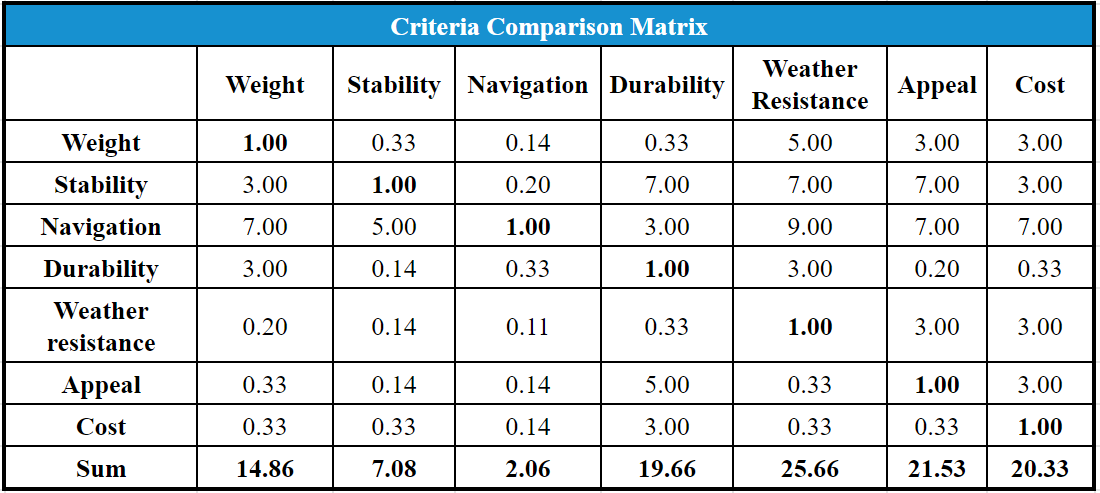 Concept Generation
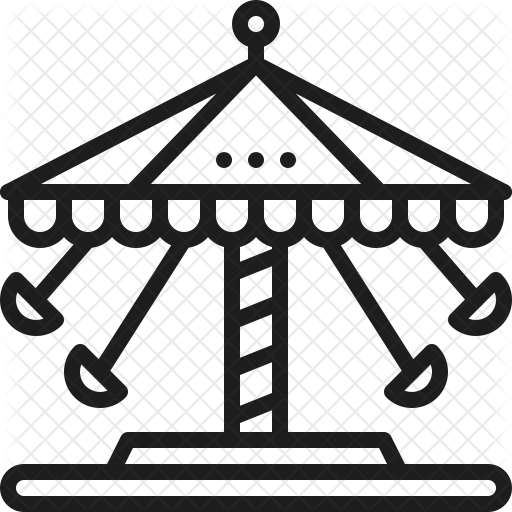 Concept 1:
Planetary Gear Motion
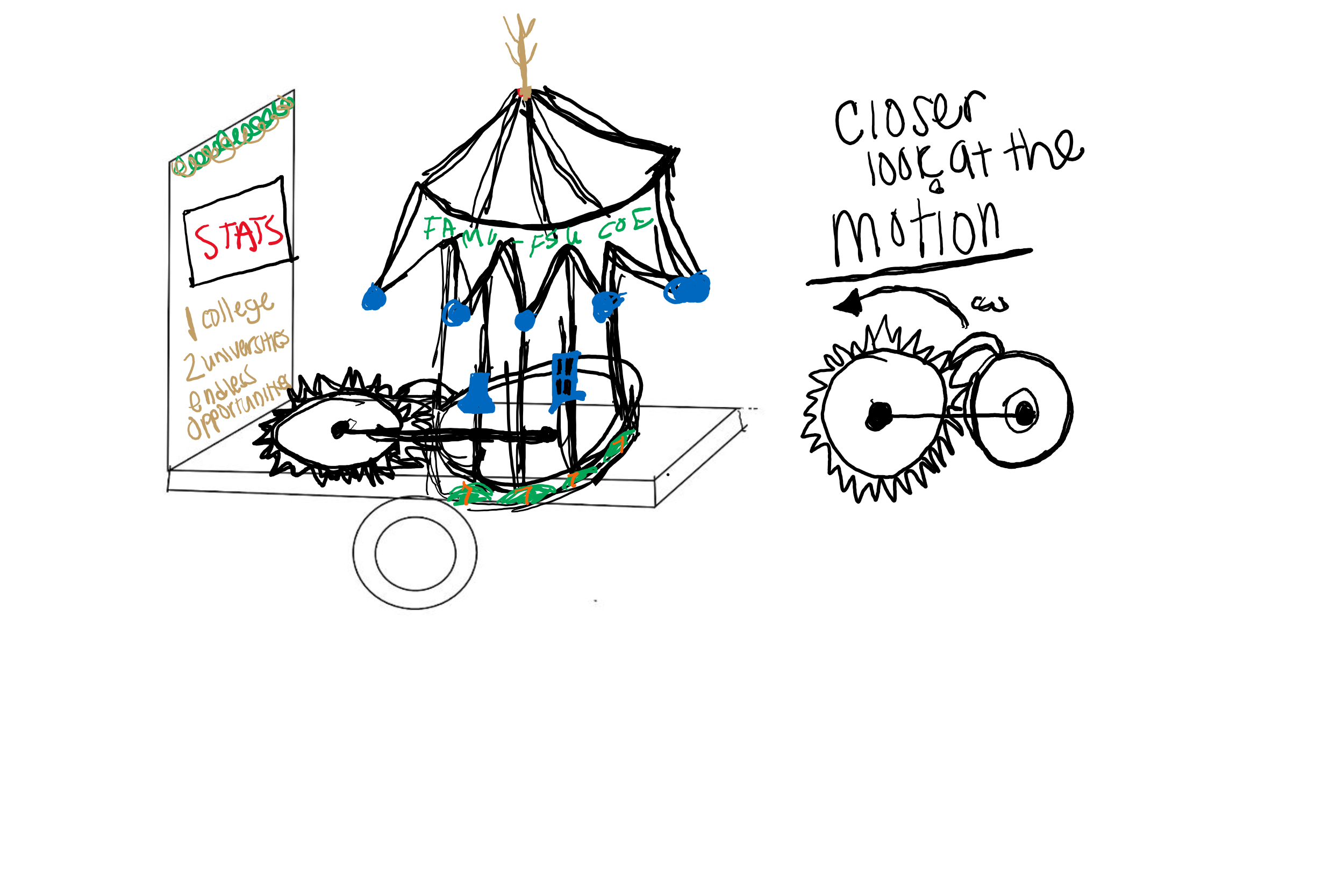 Danielle Carr
26
[Speaker Notes: - Maybe we can show the original images and then show the updated concepts. May help with reaching the time limit]
Concept Generation
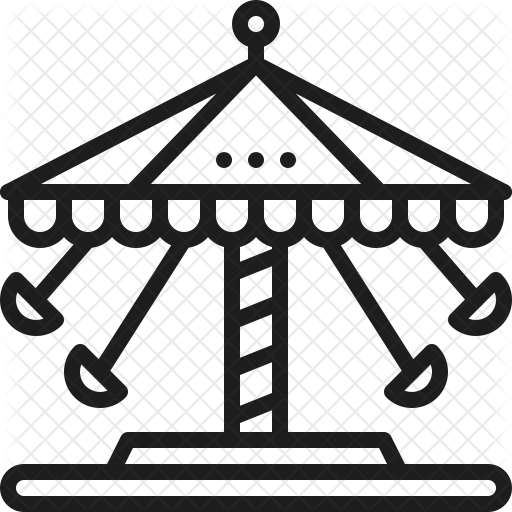 Concept 2:
Gear-Go-Round
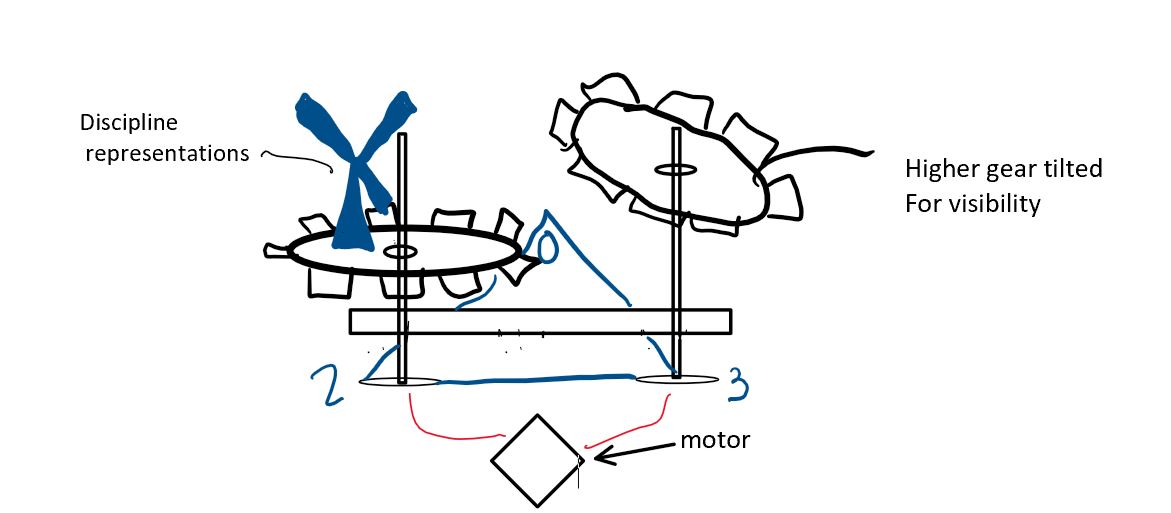 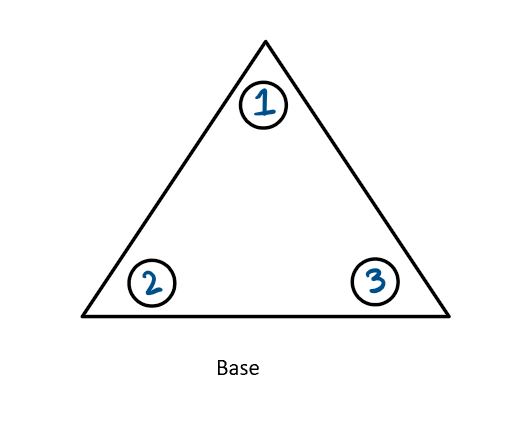 Danielle Carr
27
[Speaker Notes: - Maybe we can show the original images and then show the updated concepts. May help with reaching the time limit]
Concept Generation
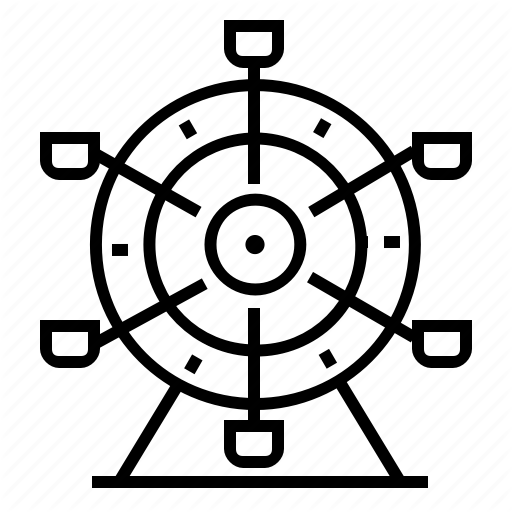 Concept 3:
Fidget Ferris Wheel
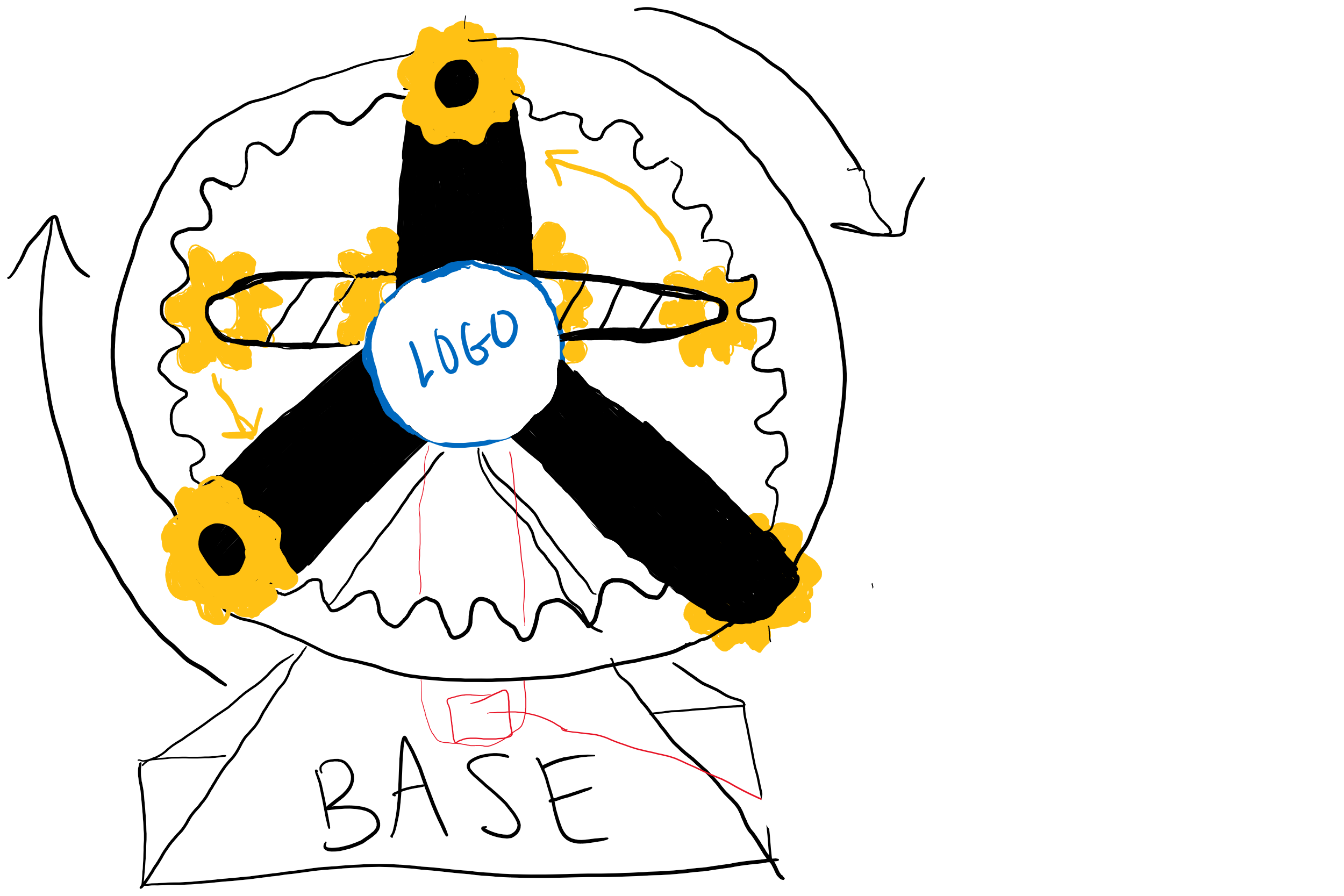 Danielle Carr
28
[Speaker Notes: - Maybe we can show the original images and then show the updated concepts. May help with reaching the time limit]
Concept Generation
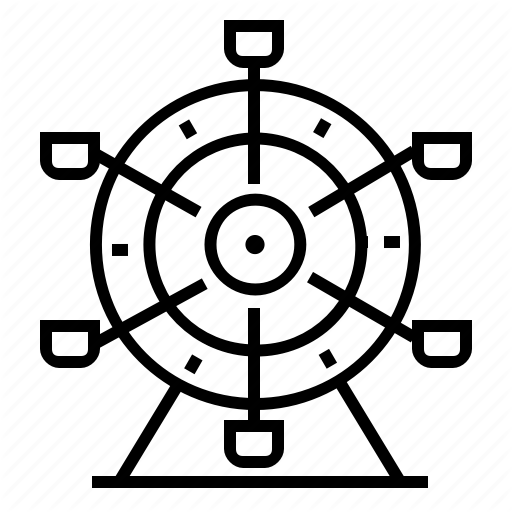 Concept 4:
The Gear Pendulum
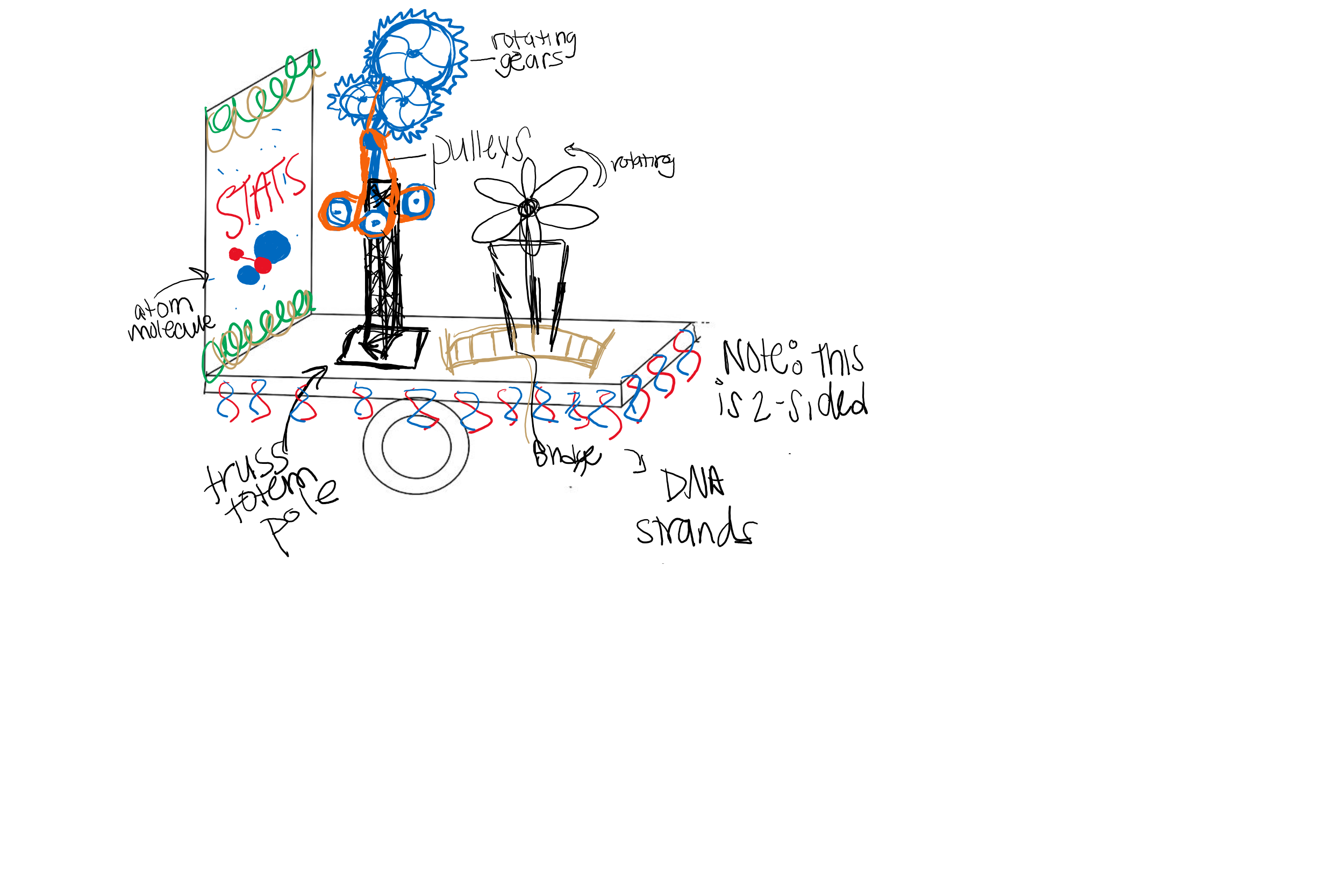 Danielle Carr
29
[Speaker Notes: - Maybe we can show the original images and then show the updated concepts. May help with reaching the time limit]
Gear Pendulum Inspiration
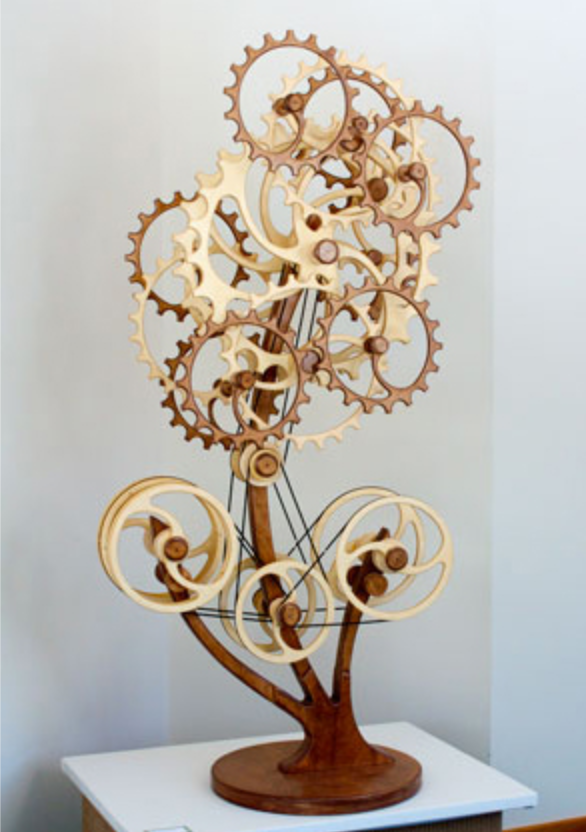 House of Quality
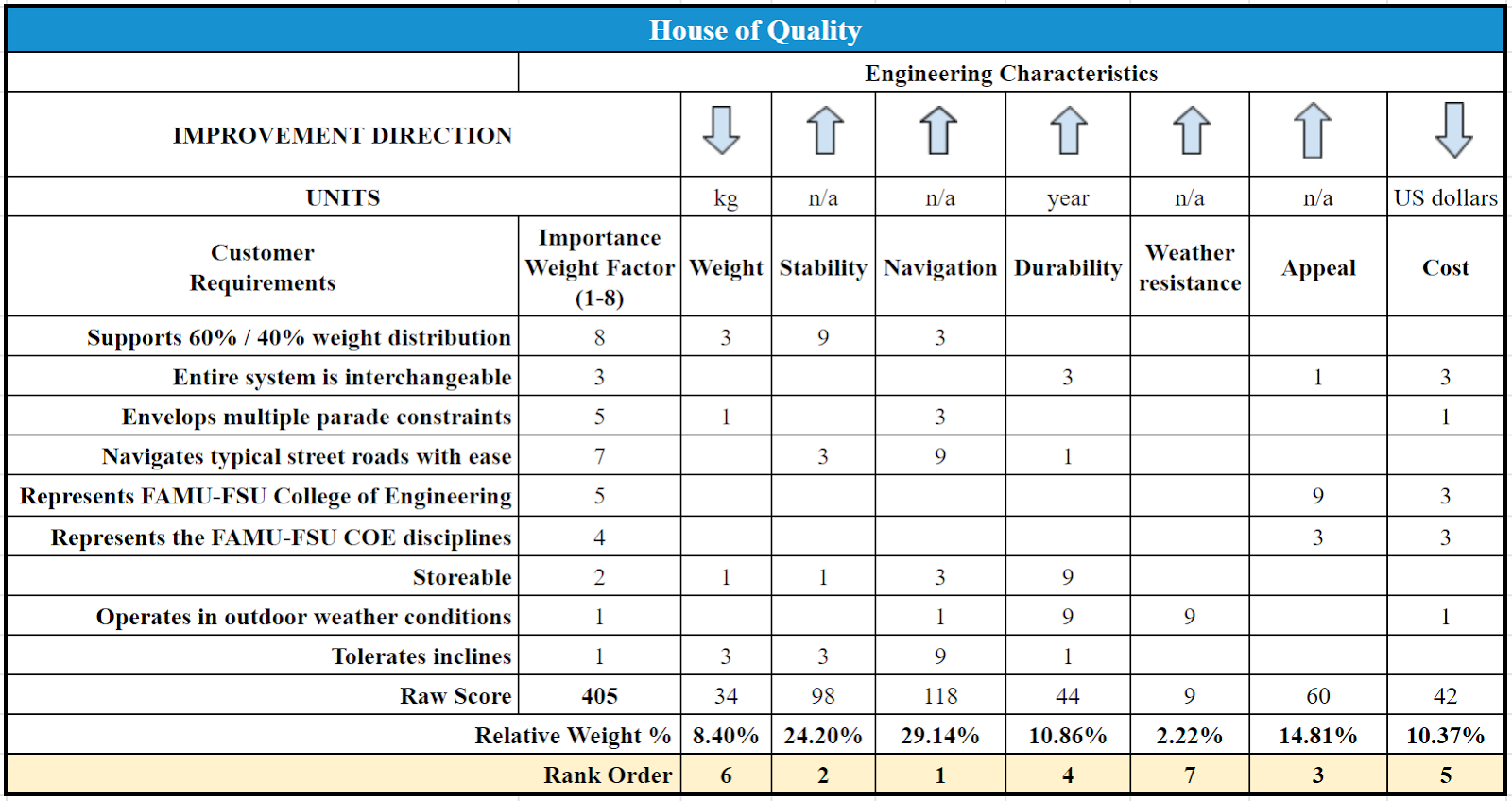 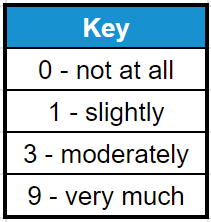 31
[Speaker Notes: Maybe talk about the pairwise comparison first before diving into the talk about the HOQ
Add image of the table for HOQ]
Pugh Charts
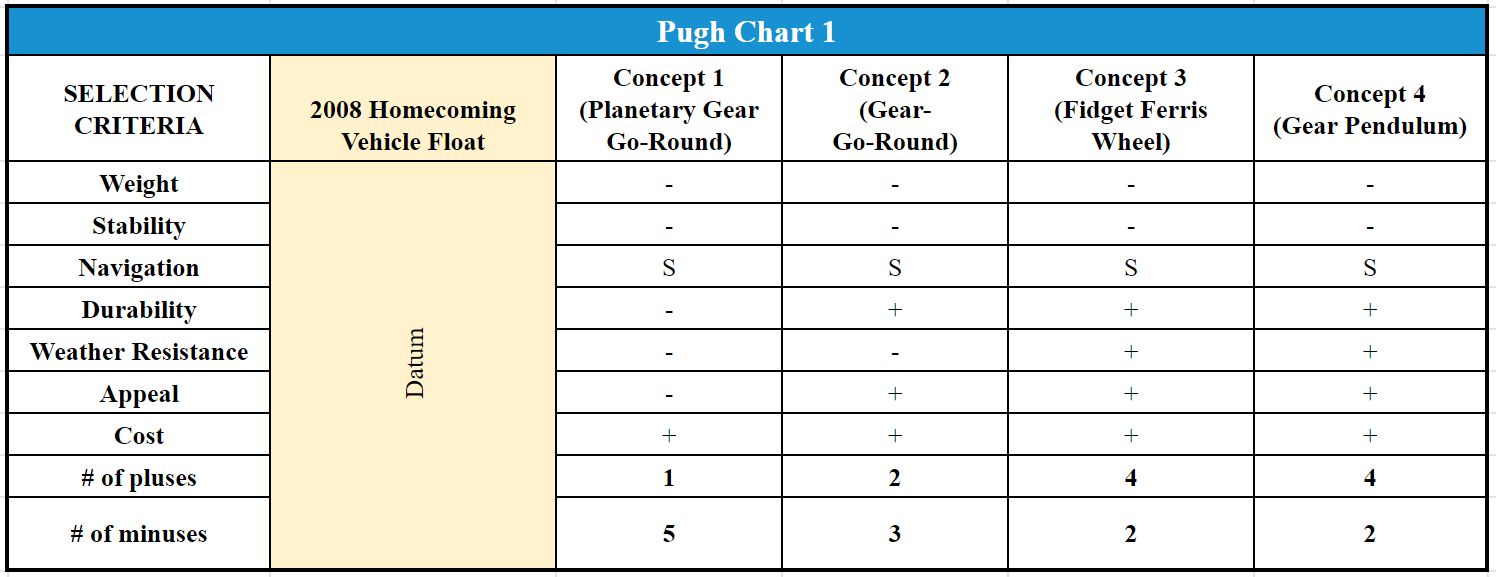 Christian Kinlaw
32
[Speaker Notes: Pugh Chart
Eliminated how many concepts?
Add image of the table for Pugh]
Pugh Charts
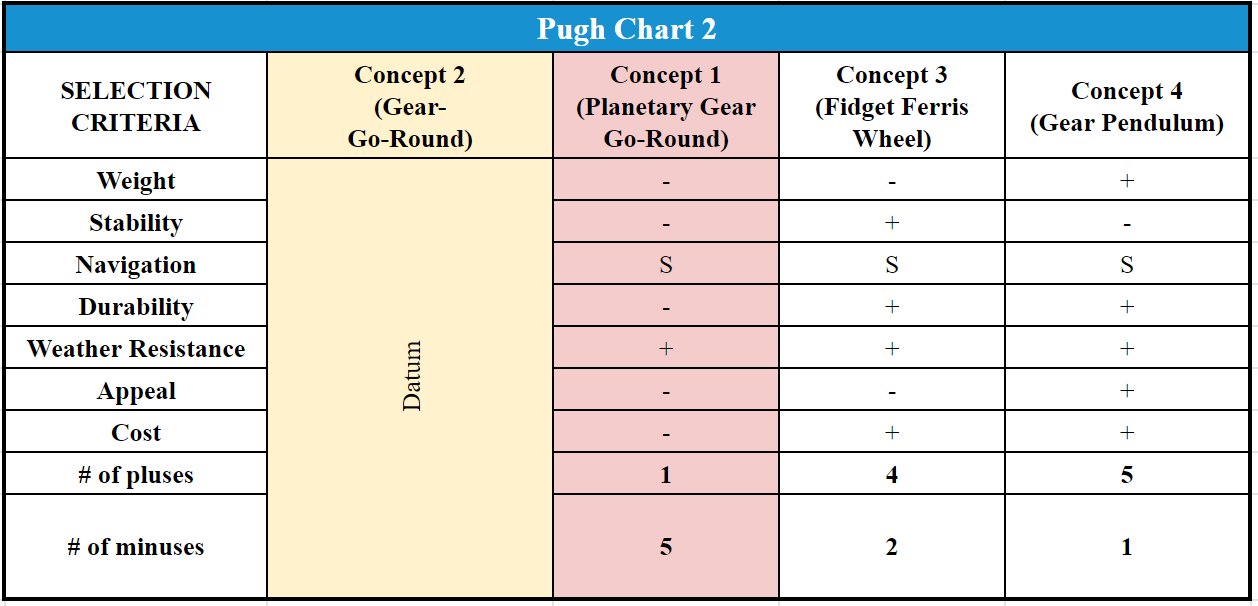 Datum:
Gear-Go-Round
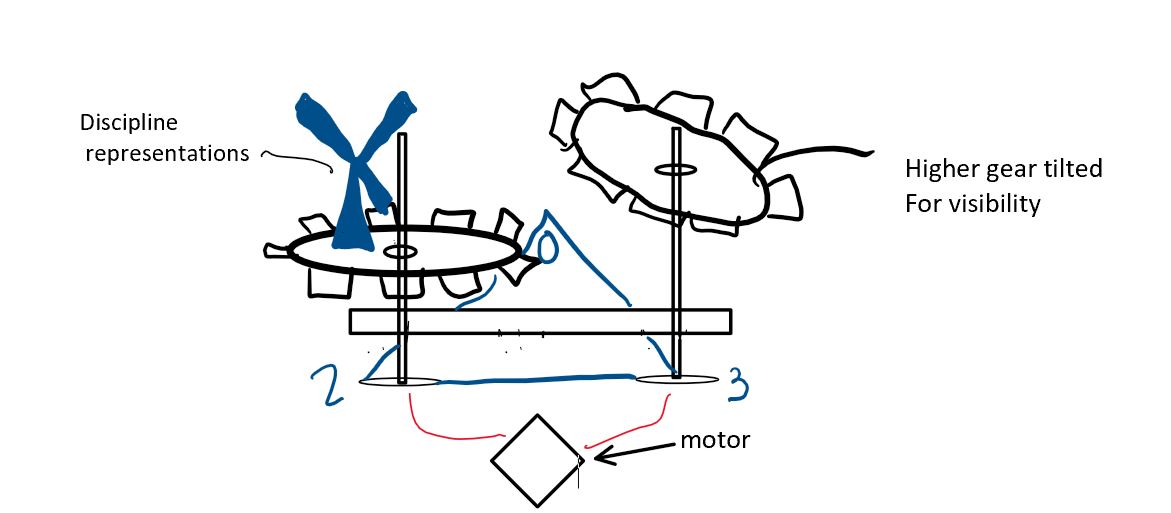 Christian Kinlaw
33
[Speaker Notes: Pugh Chart
Eliminated how many concepts?
Add image of the table for Pugh]
Pugh Charts
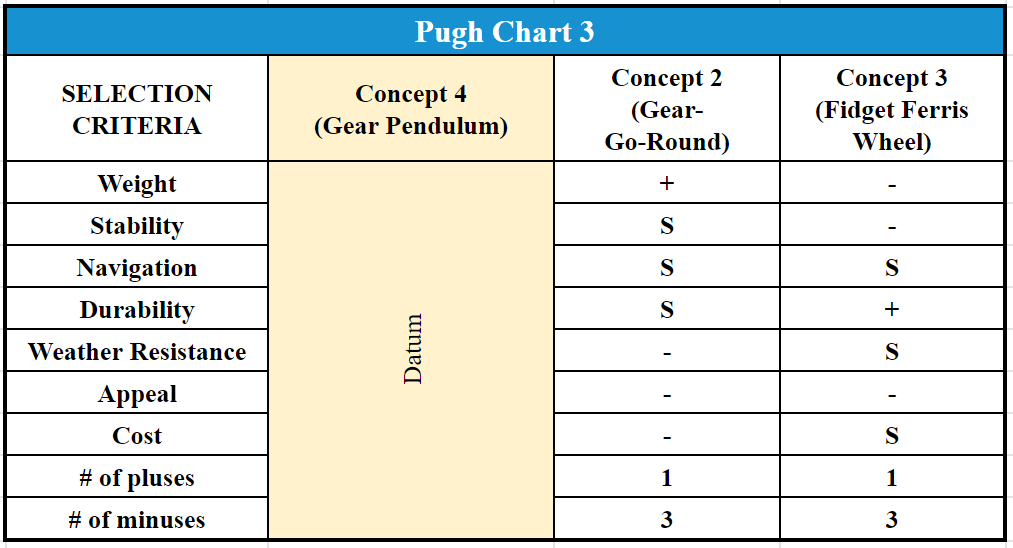 Datum:
Gear Pendulum
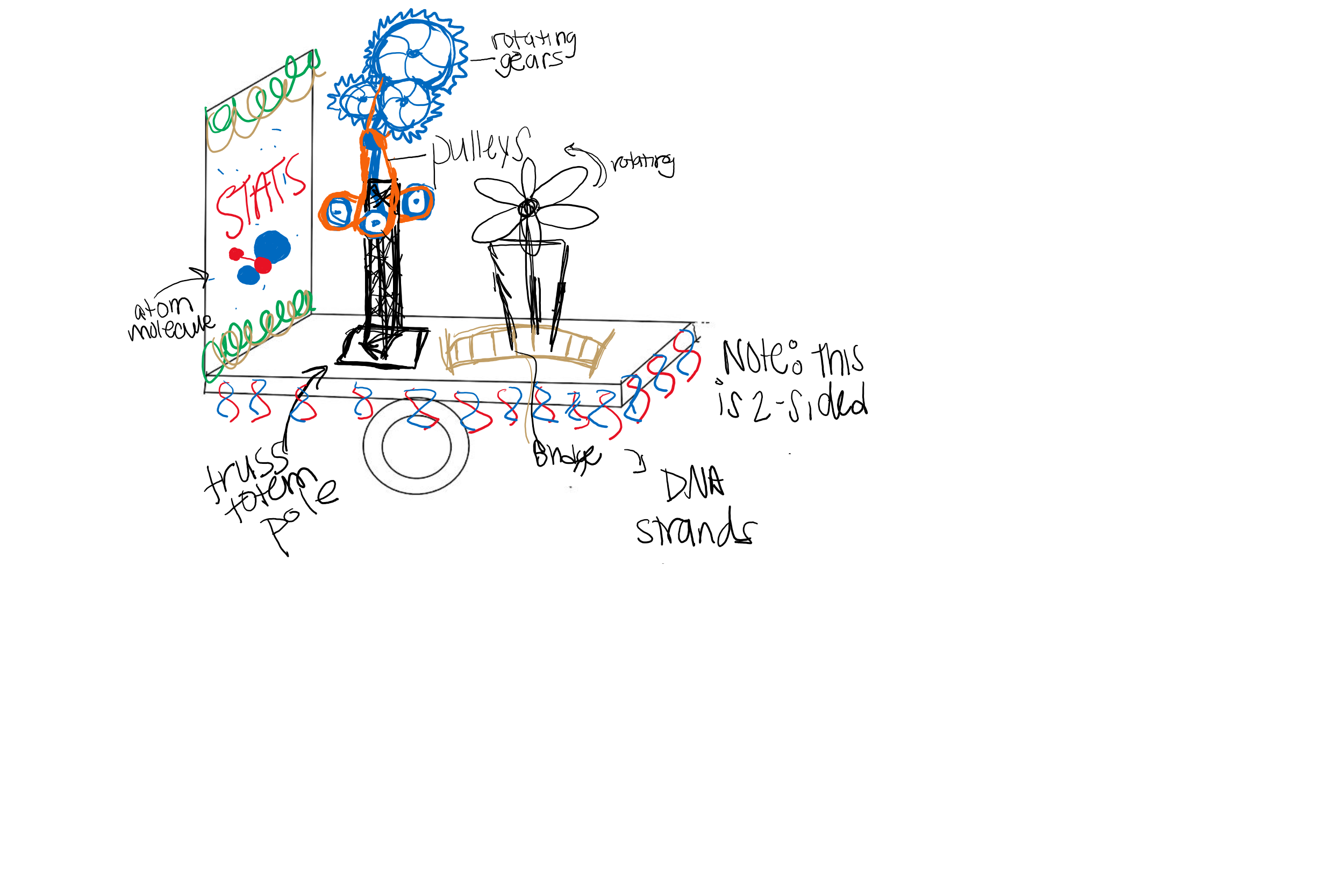 Christian Kinlaw
34
[Speaker Notes: Pugh Chart
Eliminated how many concepts?
Add image of the table for Pugh]
Analytical Hierarchy Process
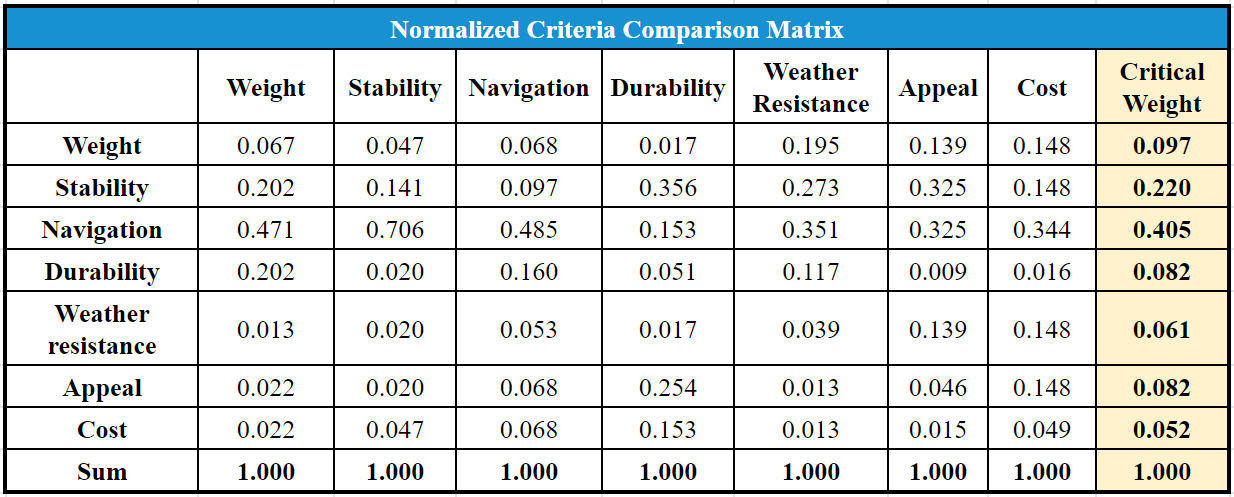 Christian Kinlaw
35
[Speaker Notes: Analytical Hierarchy Process (AHP)
Eliminated how many concepts?
Add image of the table for AHP]
Final Selection
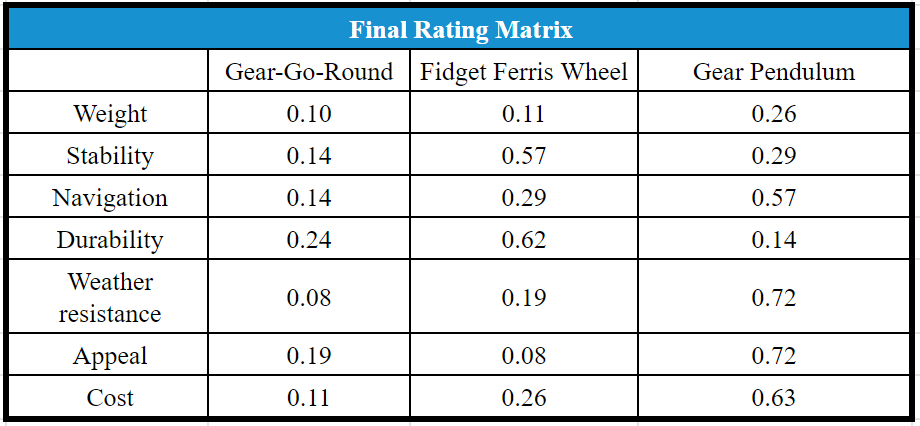 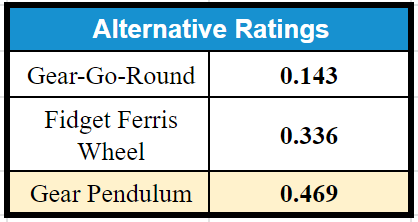 Christian Kinlaw
36
[Speaker Notes: What is the concept that won from the concept selection process?
Talk about how the concept is subject to change because of sponsor’s input needed on the final concept.
Show the final concept here or in the following slide. If we talk about it being subject to change maybe highlight what would change with it on the picture.]
Weight Analysis Estimate
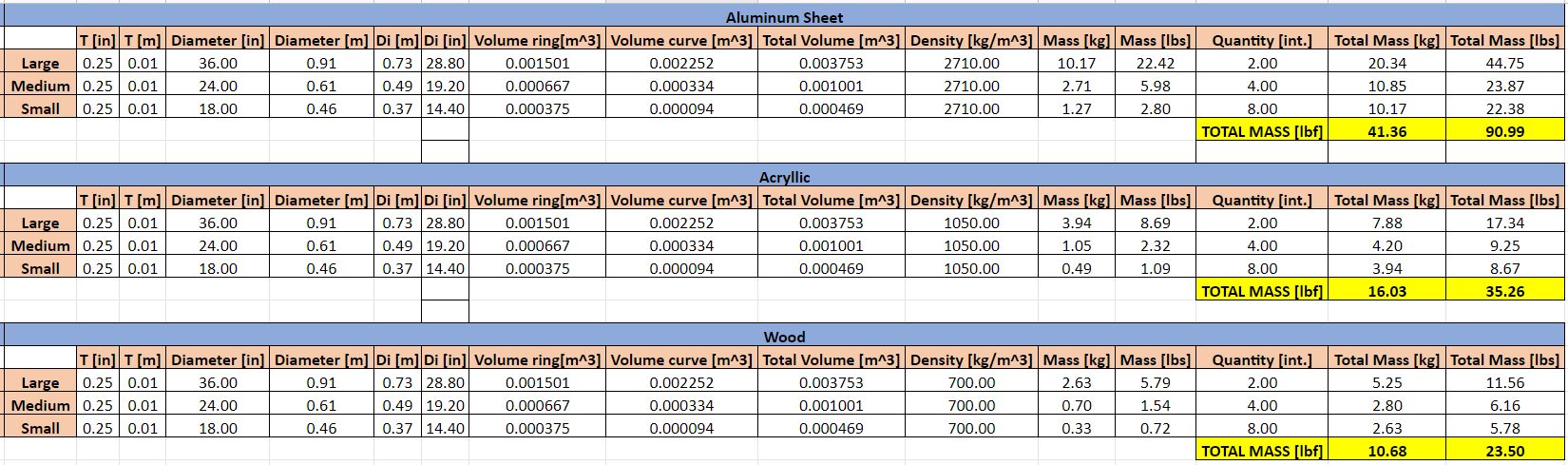 37
Bill of Materials
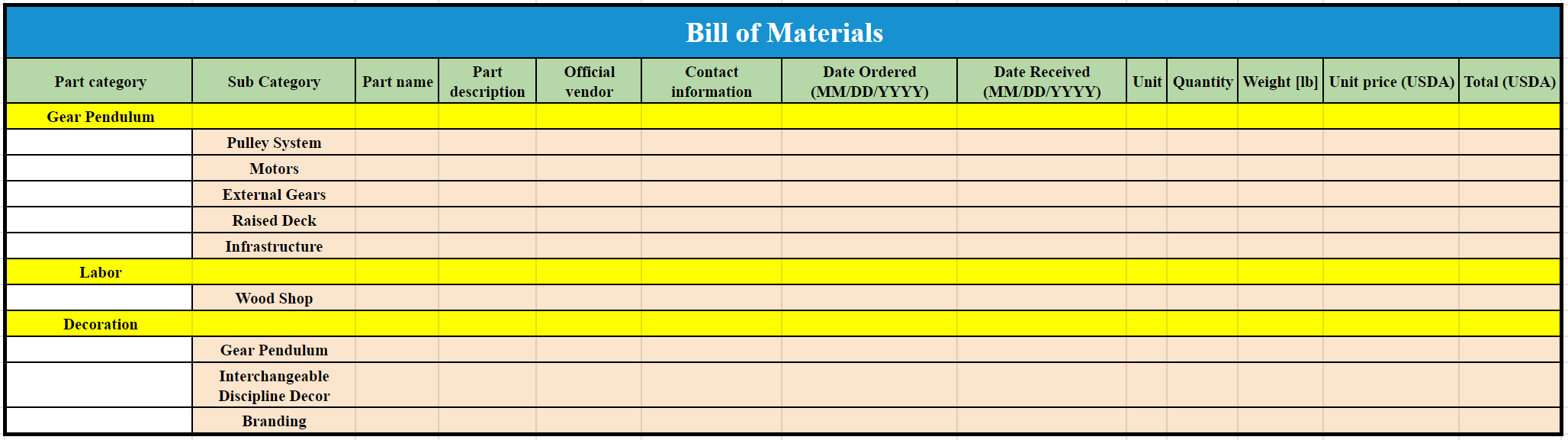 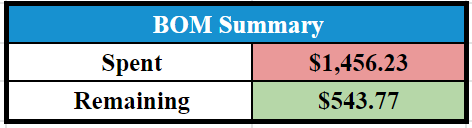 Christian Kinlaw
38
Standard Shapes
Summary Box
Text box 1
Outlined Text Box
39
Approved Logos
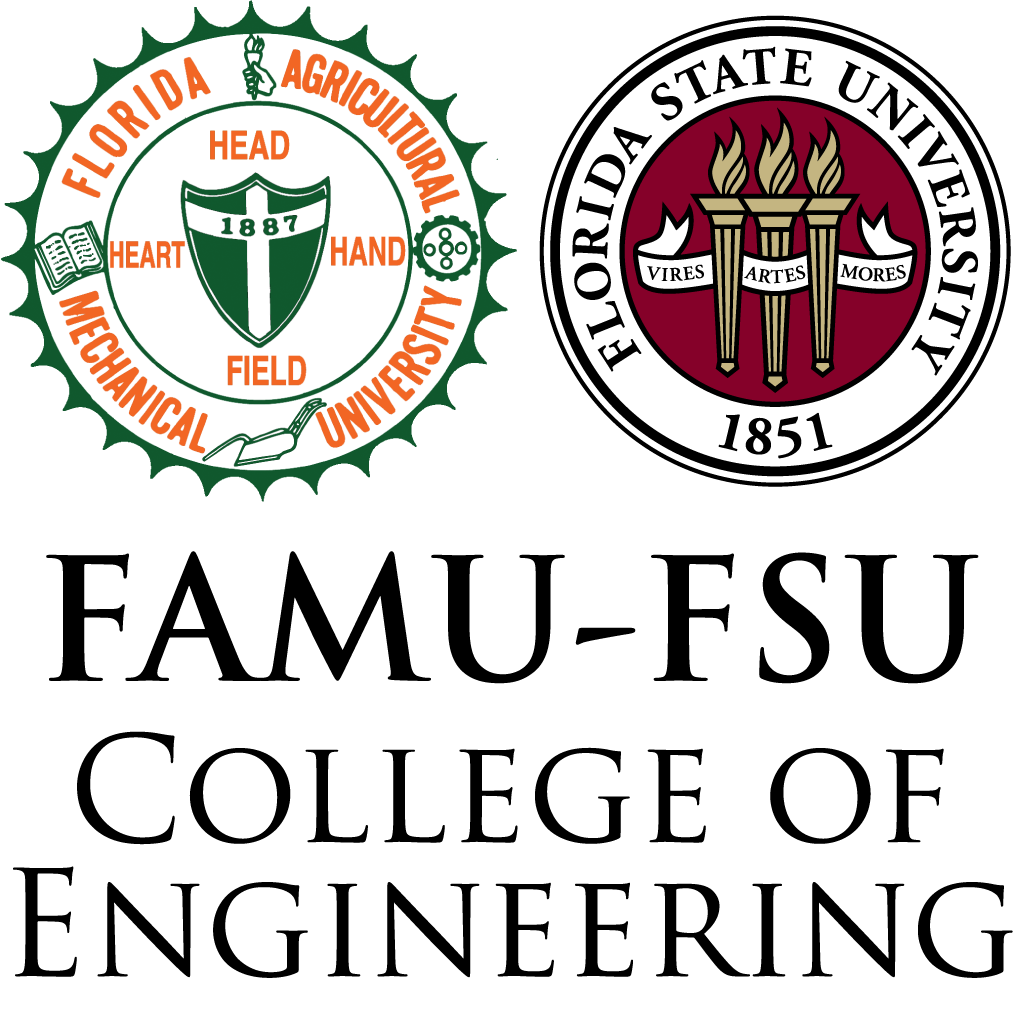 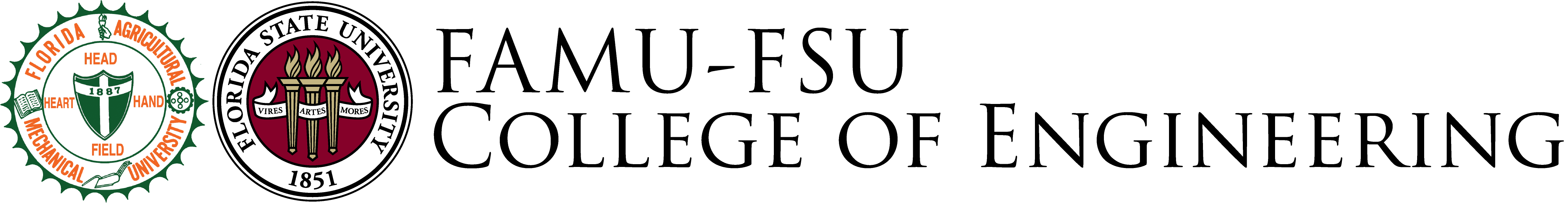 40
Color Palette
41
APA Tables
42